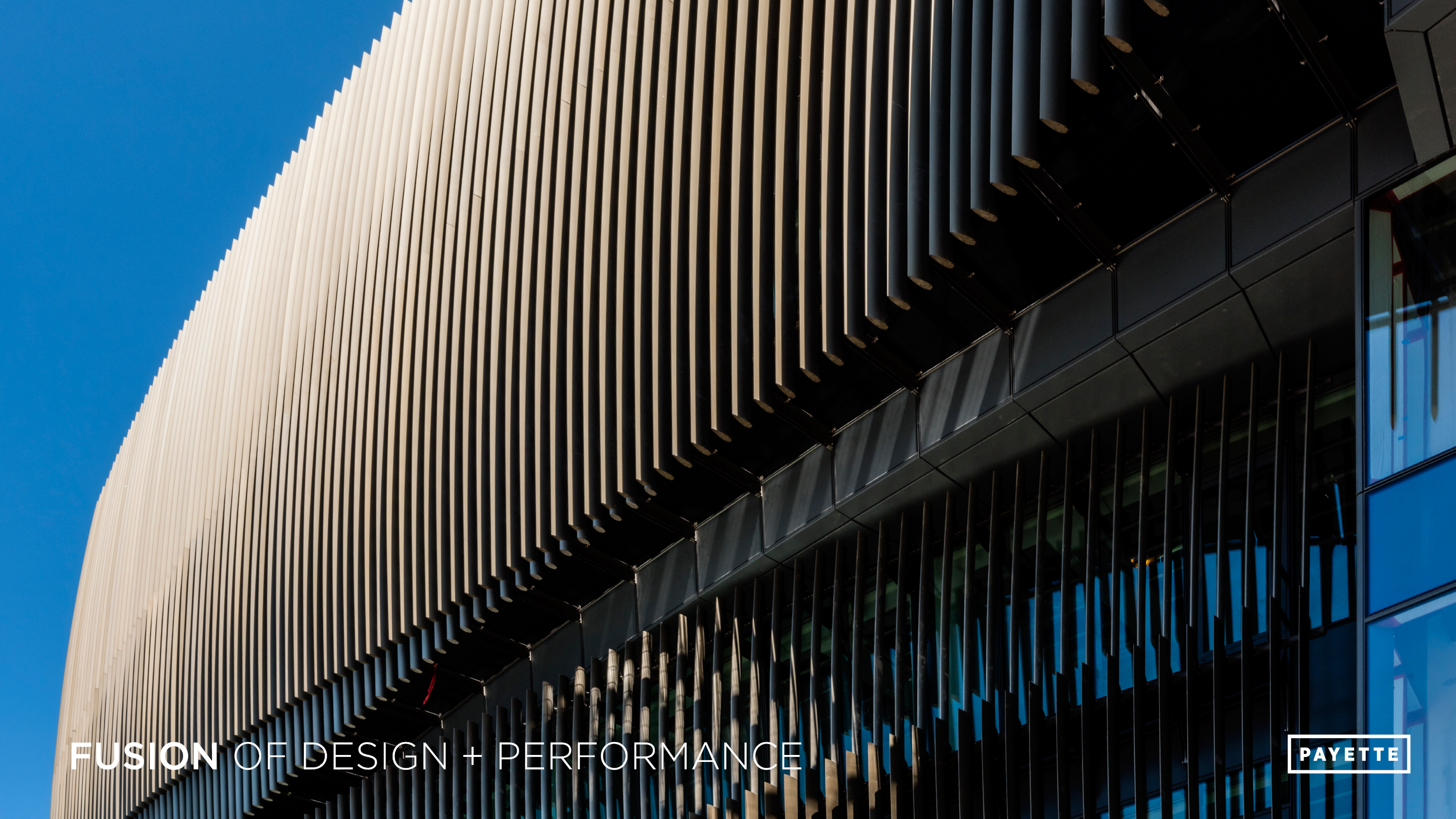 SESSION 3: ANALYTICS VS. COMPUTATIONAL DESIGN
TAP BUILDING CONNECTIONS CONFERENCE
JANUARY 13, 2020
?
HOW CAN WE MAKE A MORE COMFORTABLE SITE?
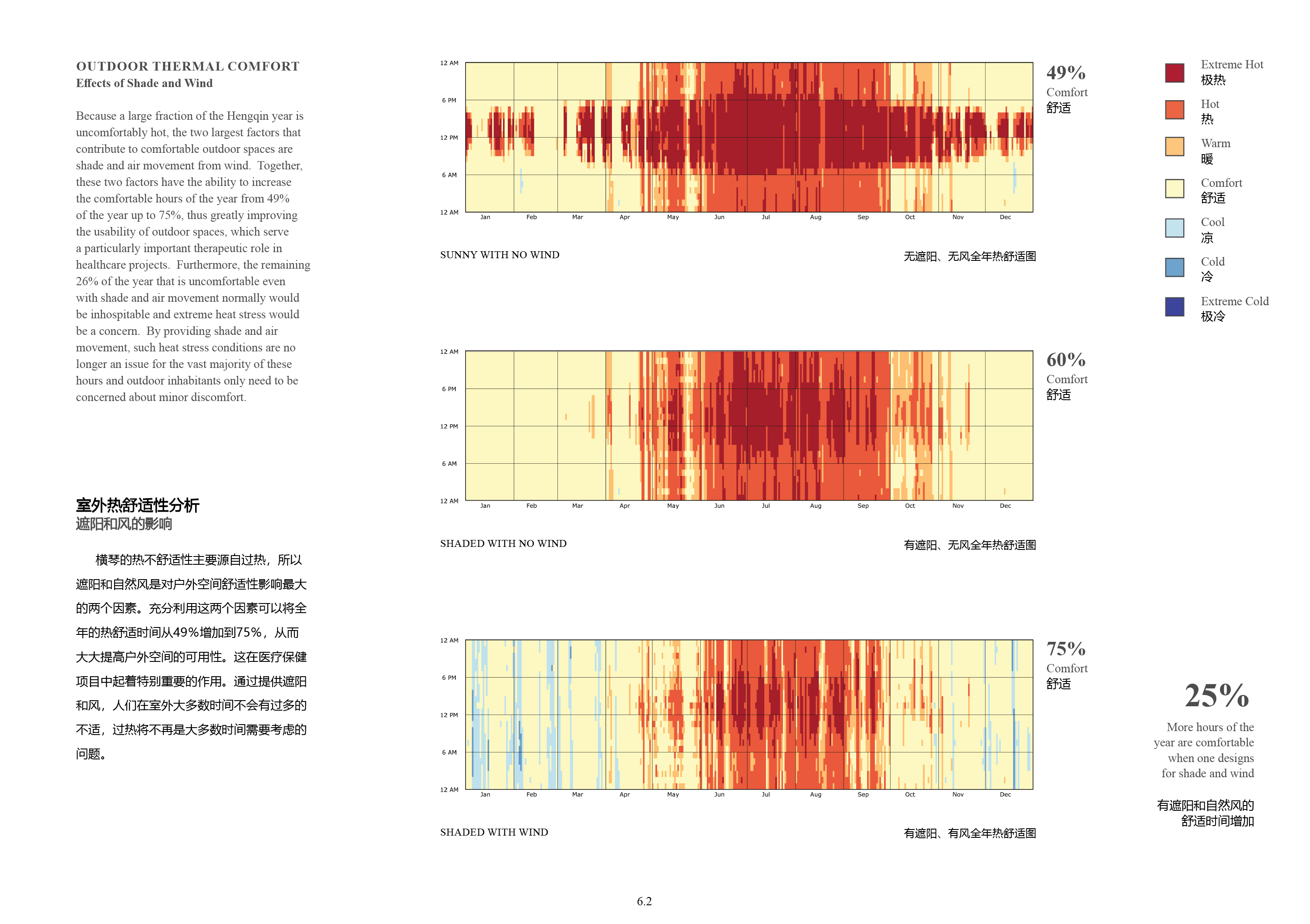 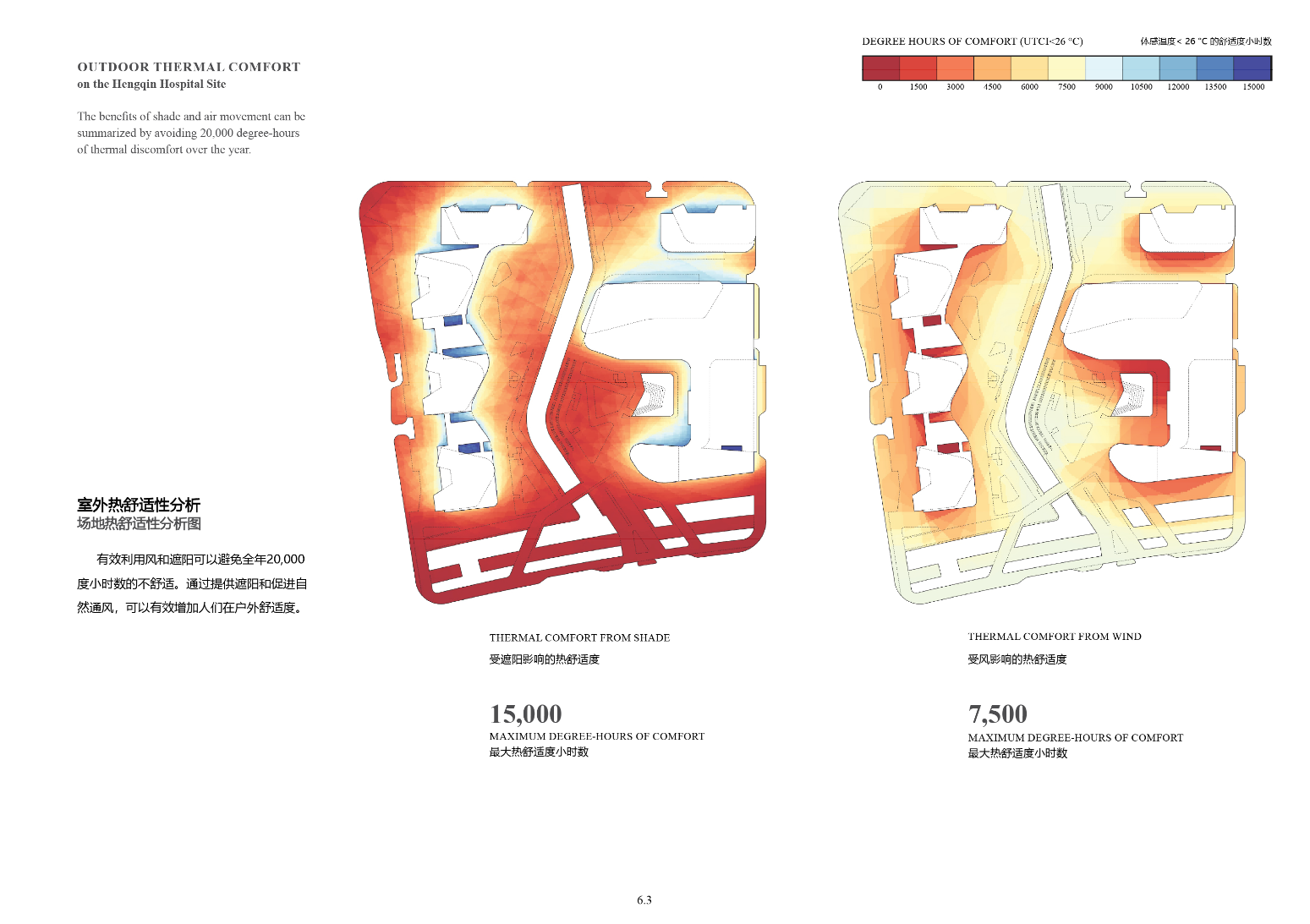 Sunny with no Wind
Thermal Comfort From Shade
Thermal Comfort From Wind
Shaded with no Wind
Shaded with Wind
HOW CAN WE MAKE A MORE COMFORTABLE SITE?
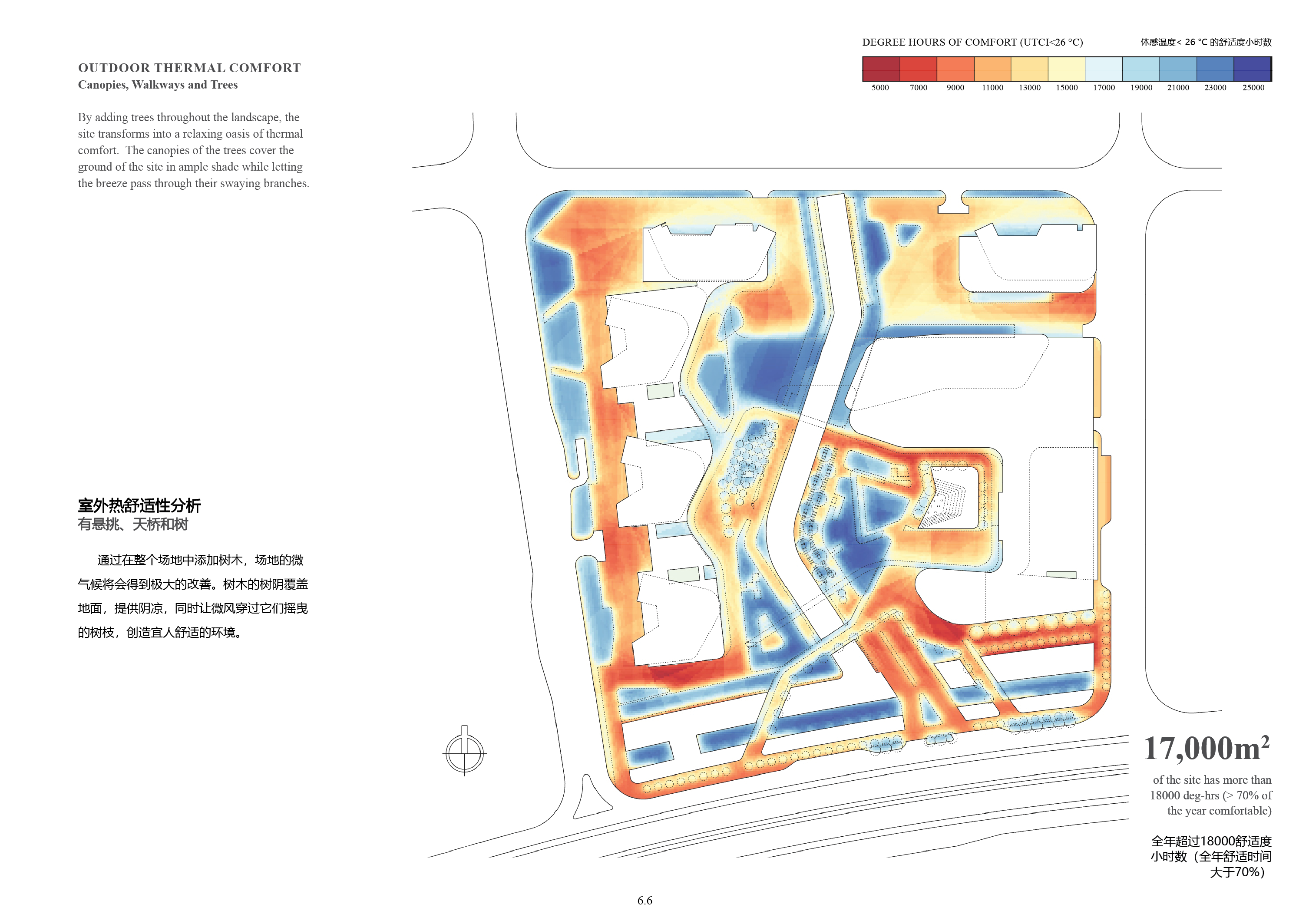 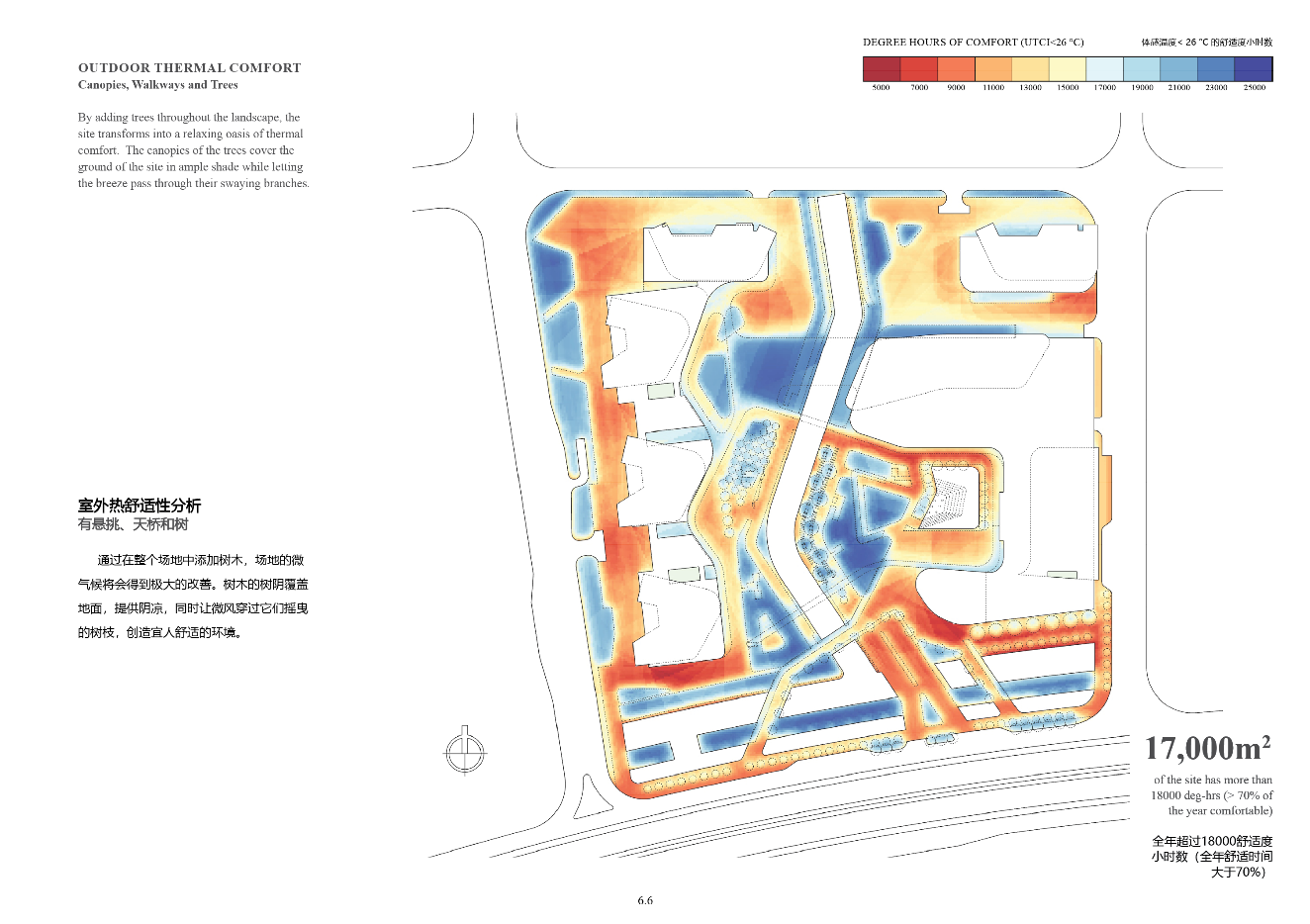 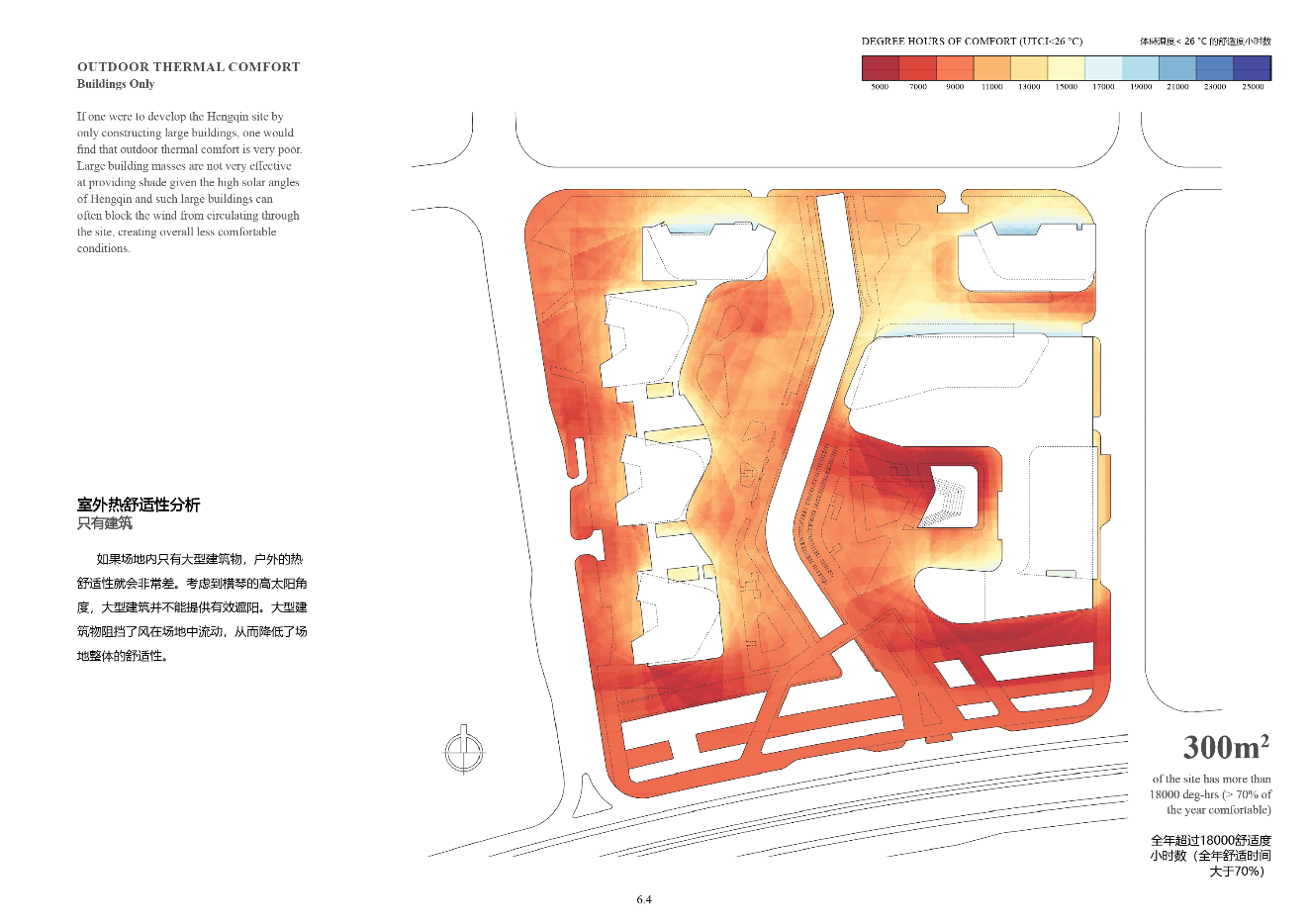 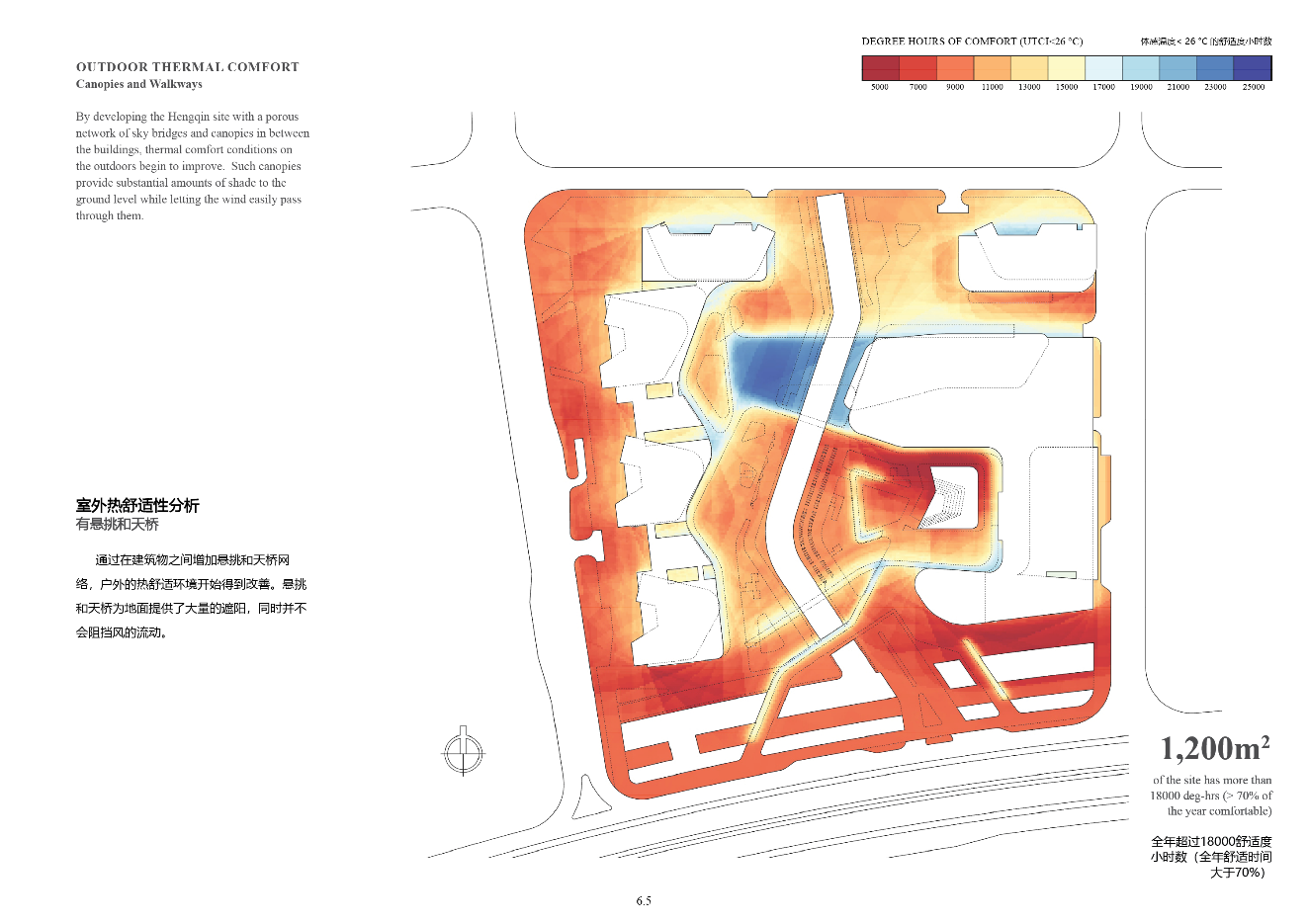 HOW CAN WE MANIPULATE A FAÇADE TO IMPROVE COMFORT AND REDUCE ENERGY?
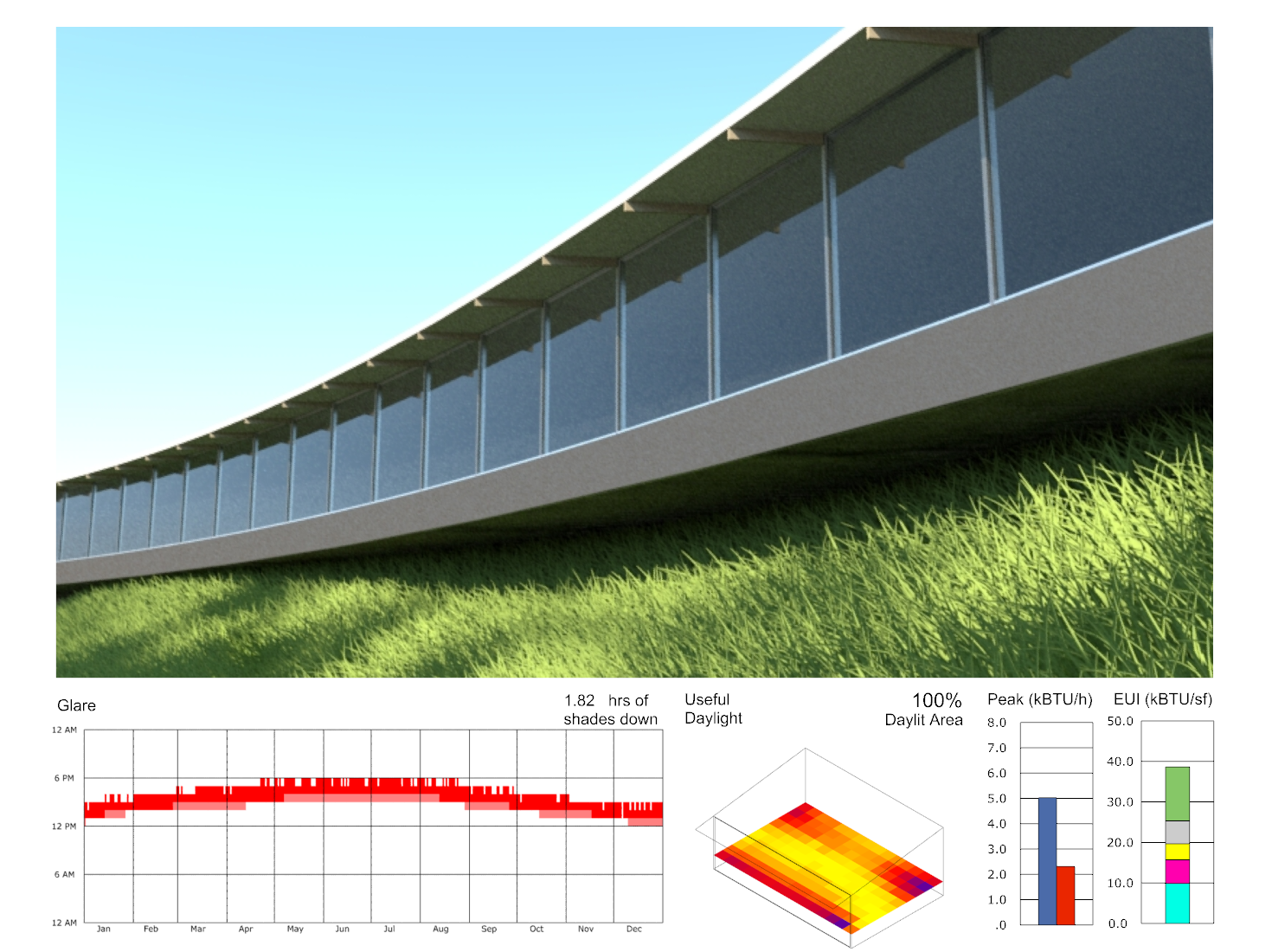 Overhang
Depth
Overhang Angle
Sill
 Height
Window Height
HOW CAN WE MANIPULATE A FAÇADE TO IMPROVE COMFORT AND REDUCE ENERGY?
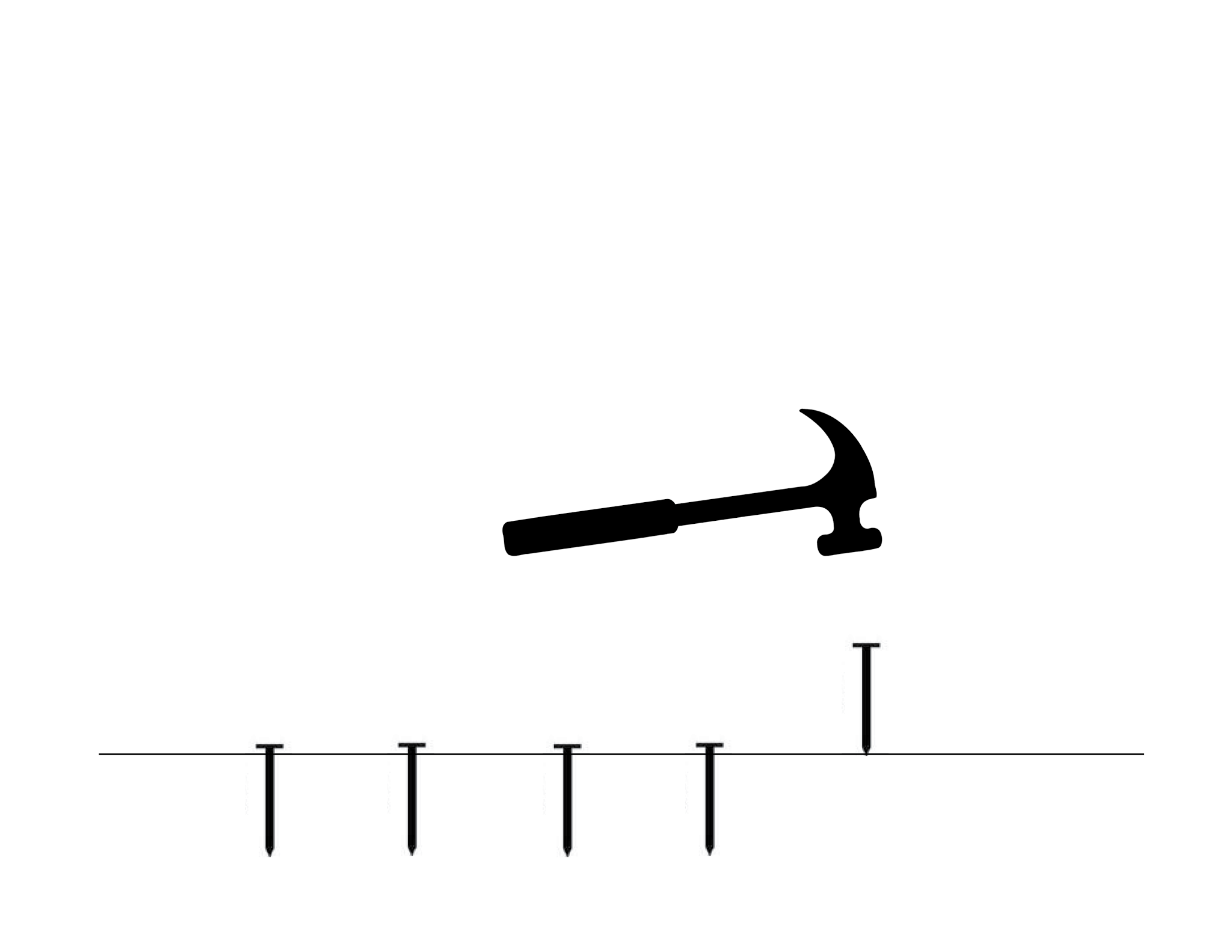 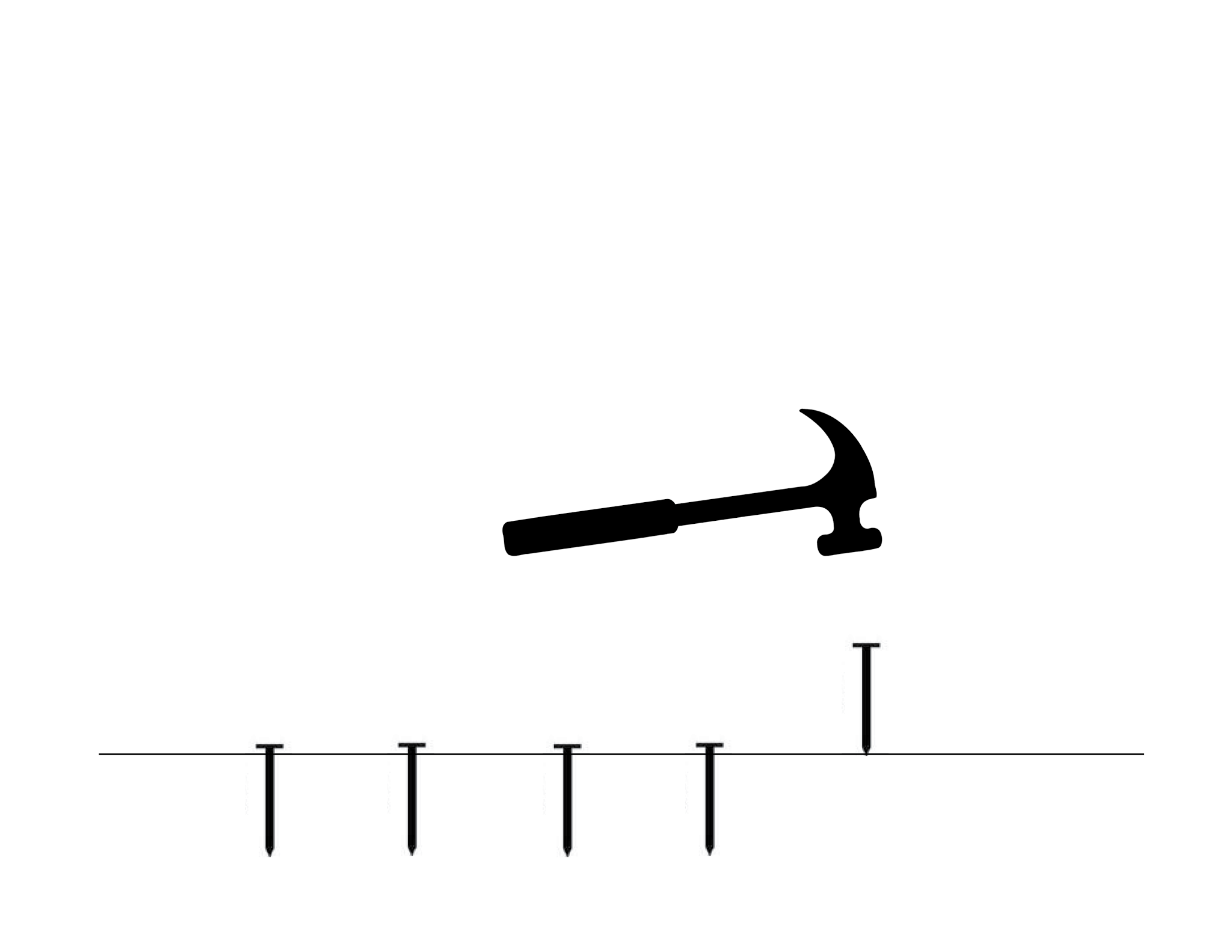 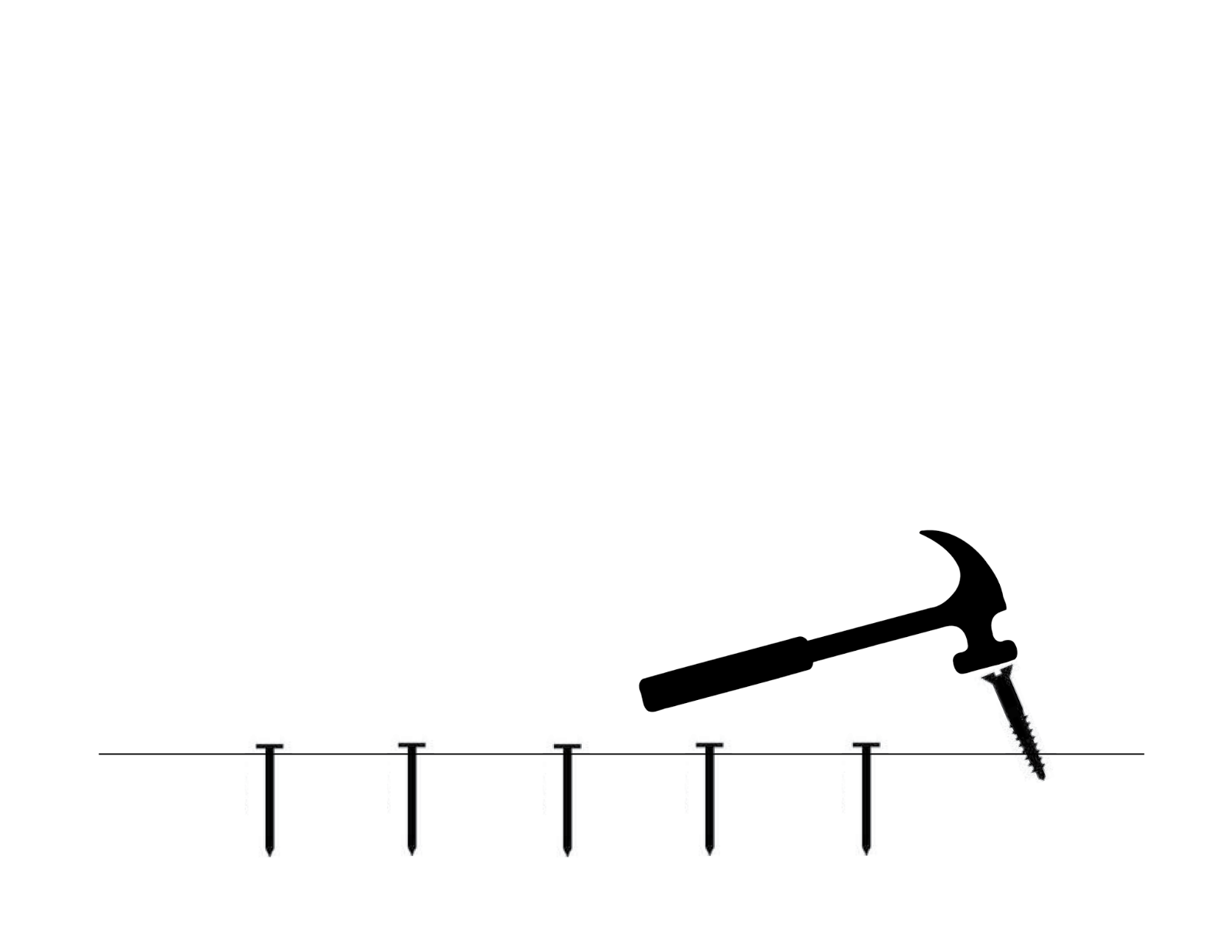 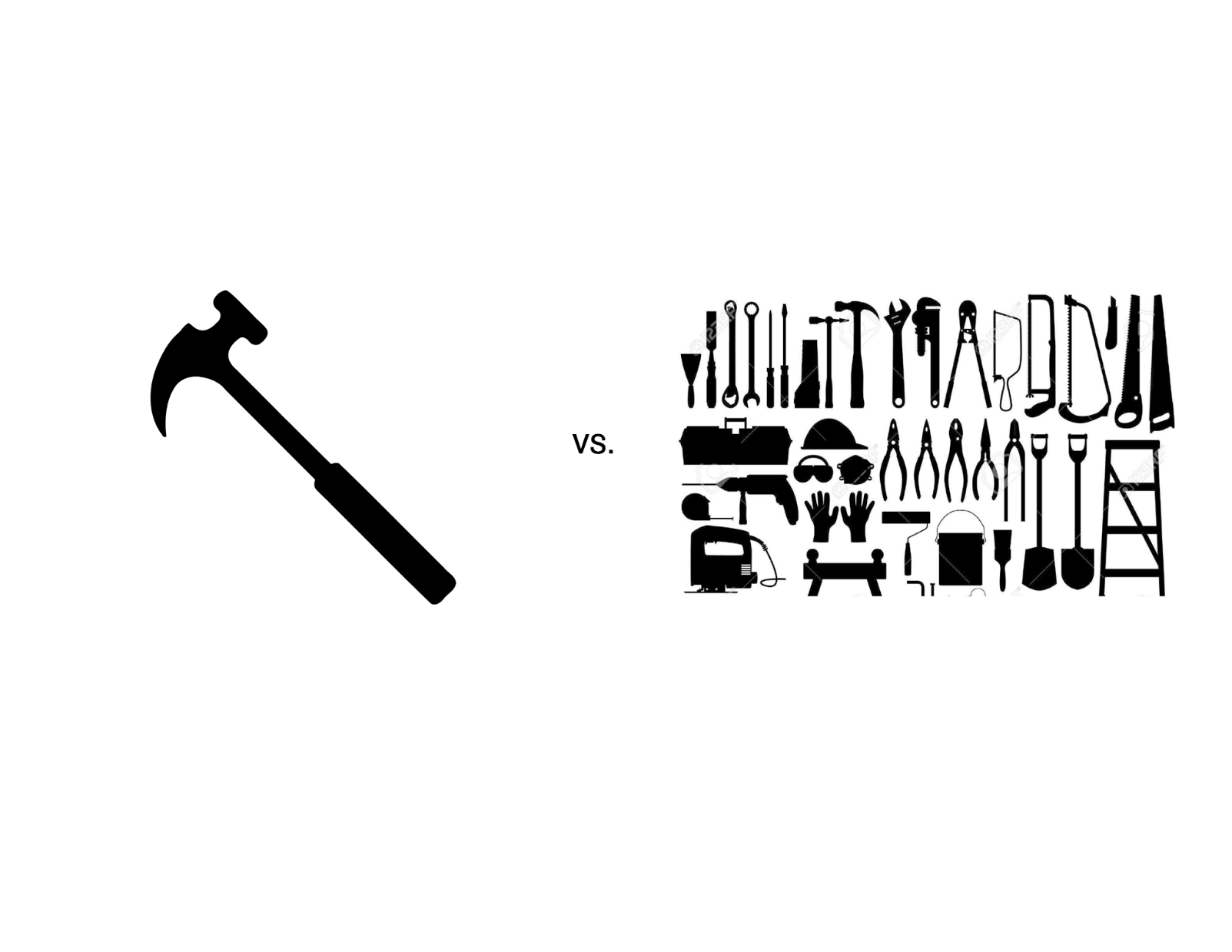 [Speaker Notes: Toolkit v.s. Tool
Options v.s. Ease
Personality v.s. Automation  
Community vs Pyramid
Integrating data with geometry]
SIMULATION ECOSYSTEM
HOW CAN WE MAKE DECISIONS TO REDUCE ENERGY BEFORE WE HAVE A BUILDING?
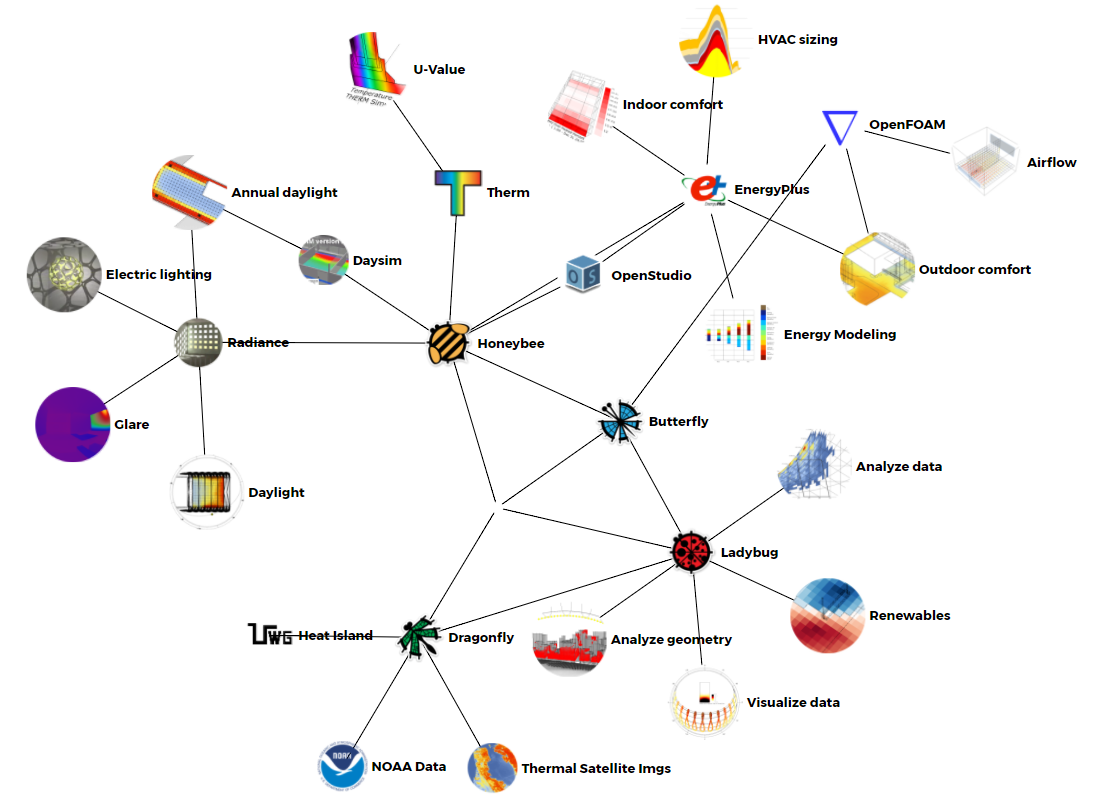 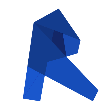 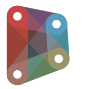 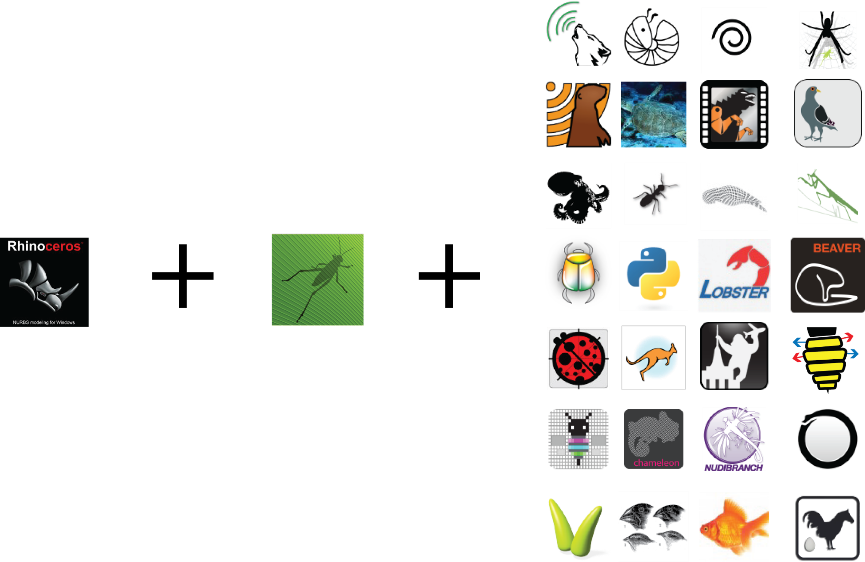 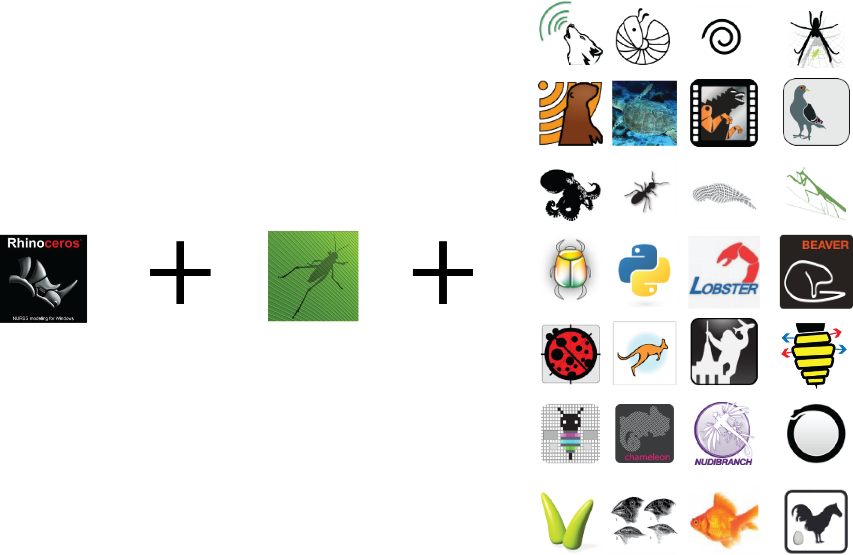 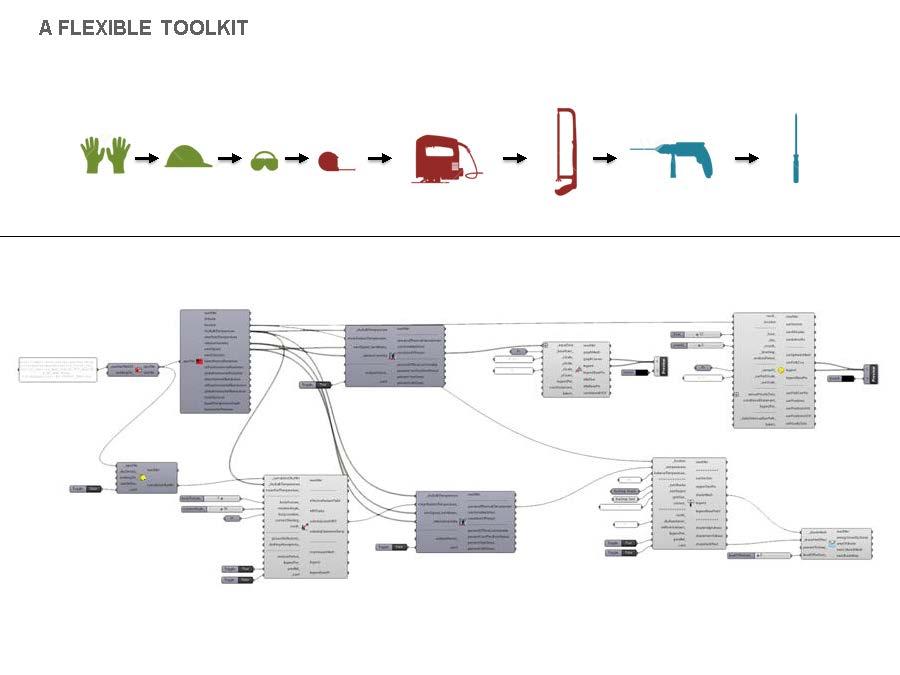 THERMAL COMFORT - TWO WAYS
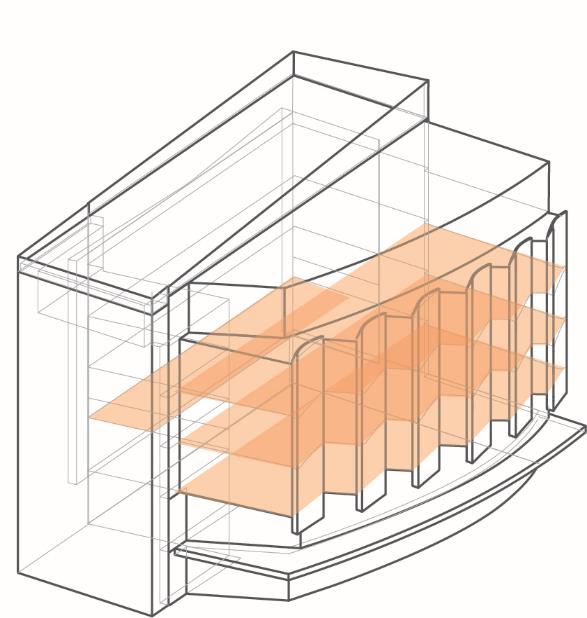 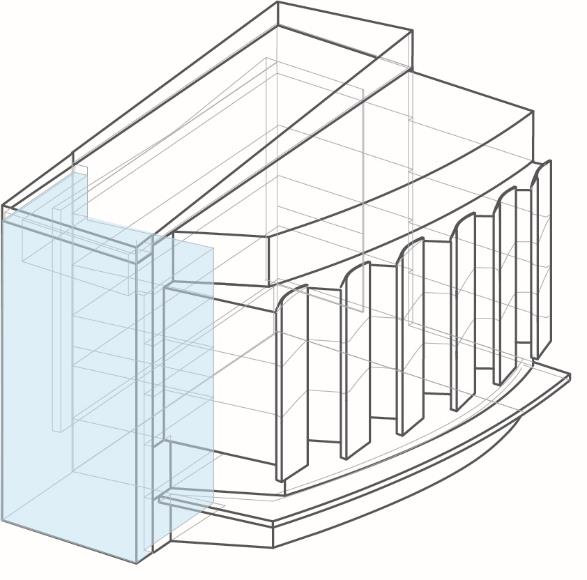 RADIANT FLOORS
NATURALLY VENTILATED ATRIUM
TOOL KIT
Architect
Engineer
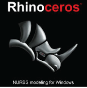 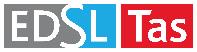 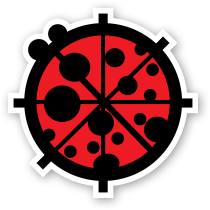 LADYBUG
AMBIENS
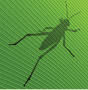 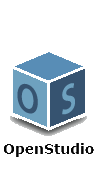 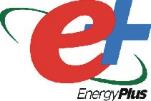 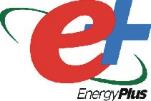 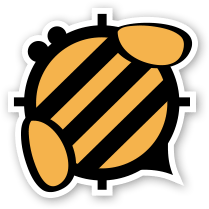 ENERGYPLUS
ENERGYPLUS
OPENSTUDIO
HONEYBEE
IES VIRTUAL ENVIRONMENTS
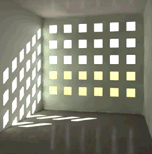 TRANE TRACE
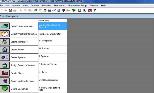 RADIANCE
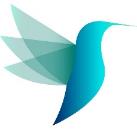 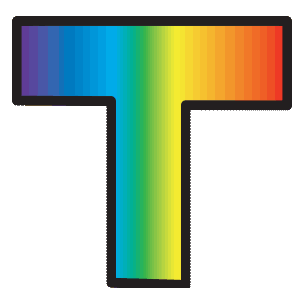 COLIBRI
THERM
PEAK SOLAR LOADS ON SLAB
PEAK SOLAR LOADS ON SLAB
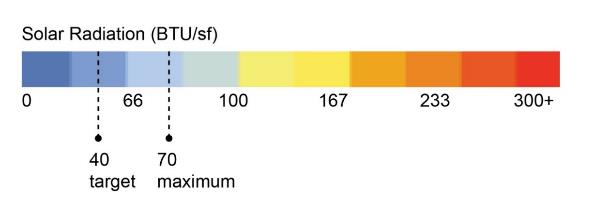 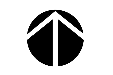 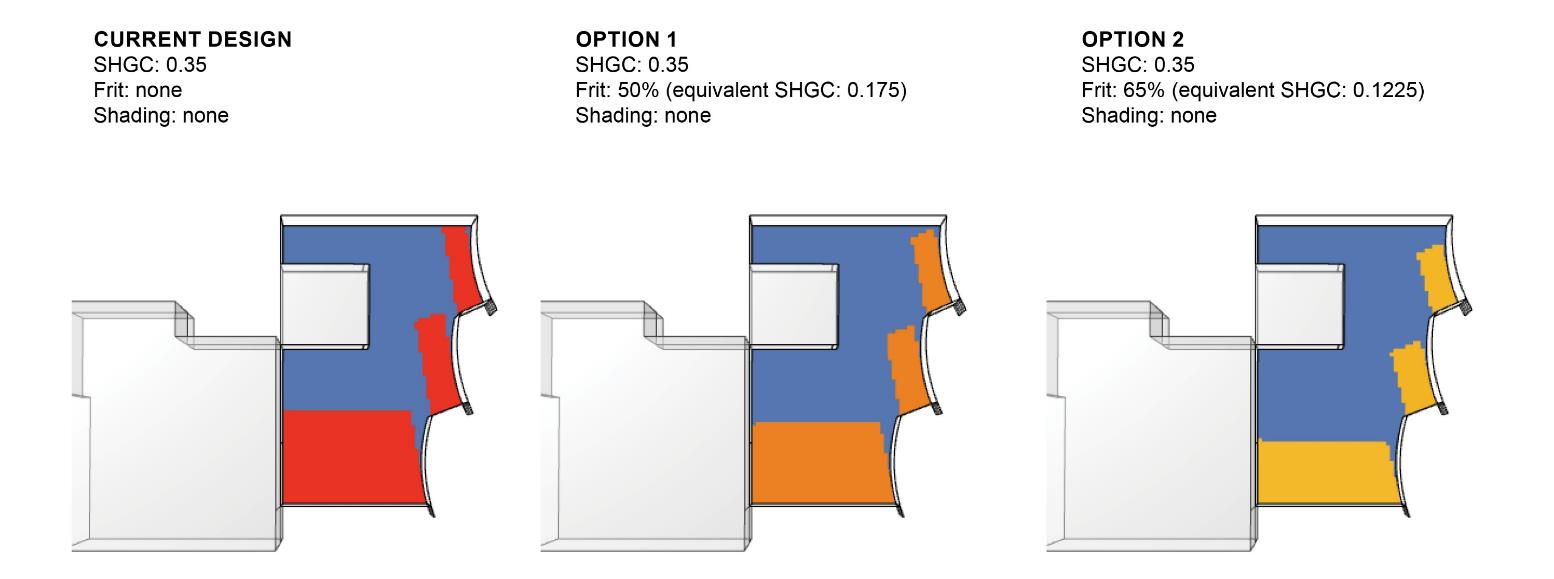 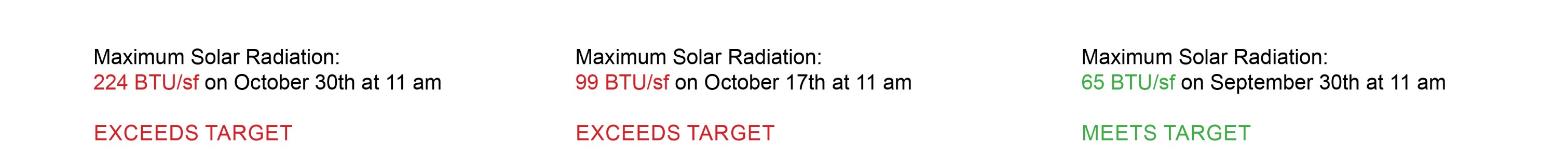 FEEDBACK LOOPS
WHAT SYSTEMS SHOULD WE CONSIDER FOR THE BUILDING?
AND LET’S OPTIMIZE OCCUPANCT COMFORT AND EXPERIENCE!
Energy & Mechanical
LEED & EUI
Thermal Comfort
Daylighting
Building Envelope
FOR RADIANT SYSTEMS, WHAT ARE THE LIMITING FACTORS FOR ENVELOPE, INTERNAL GAINS AND SOLAR HEAT GAIN?
HOW DO WE OPTIMIZE ENERGY EFFICIENCY OF THE CENTRAL PLANT FOR THE RADIANT SYSTEMS?
[Speaker Notes: Payette – envelope – code vs passive house thermal requirements, glazing selections
Payette – therm parametric study – loads
BHE – interaction re energy and mechanical loads and cap on solar radiation = target
Payette – daylight/ solar heat gain studies
BHE – fine-tuning , mechanical design (loads, zoning, space allocations, heating/ cooling dominated)
Payette and BHE – joint energy model, technology issues with IES, shared files/ tools]
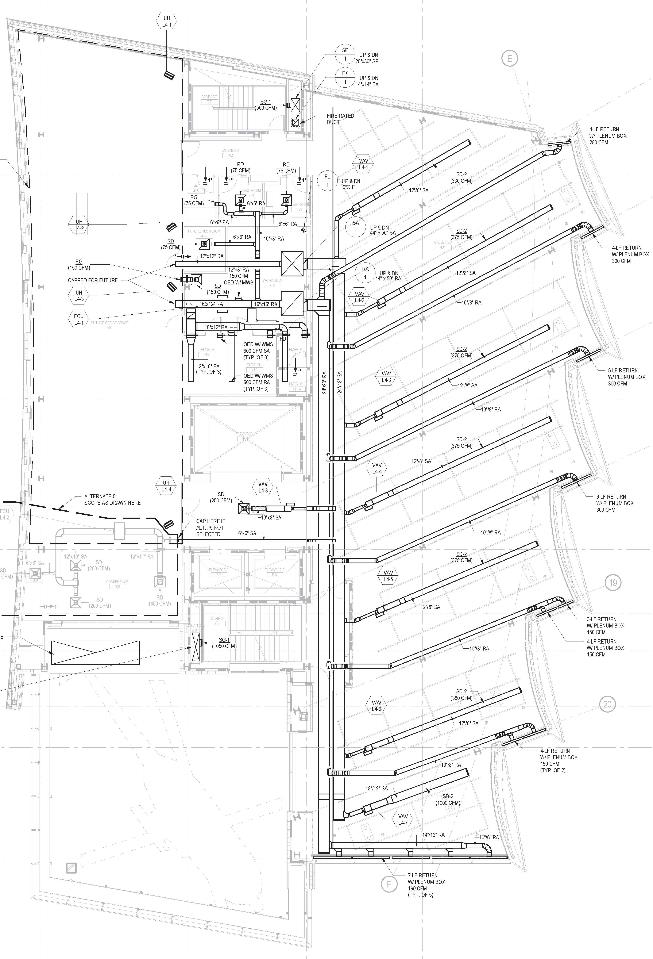 SHADE POCKET SOLUTION
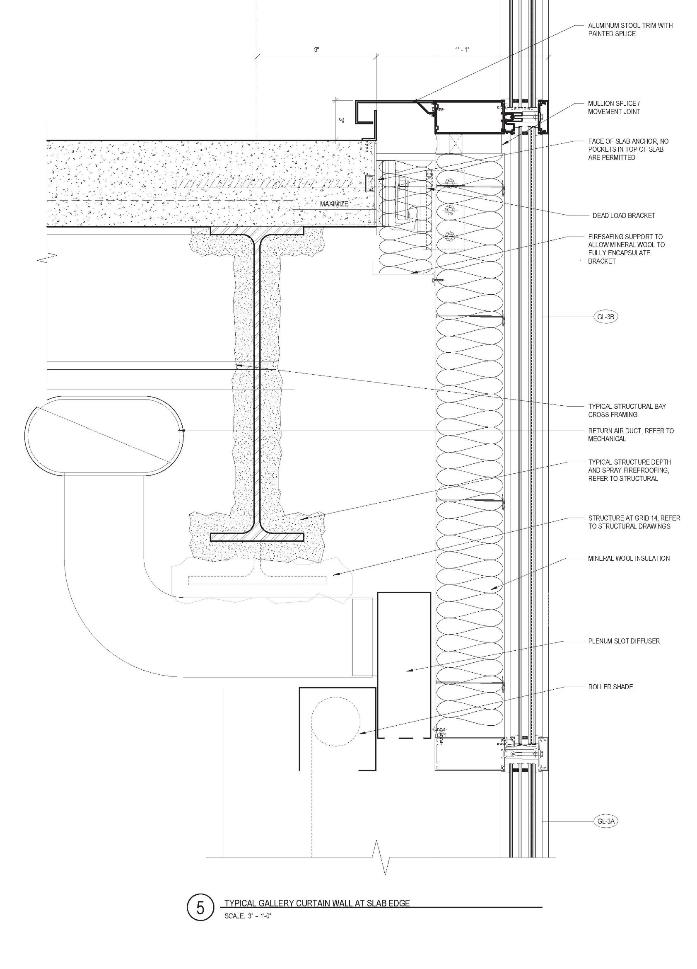 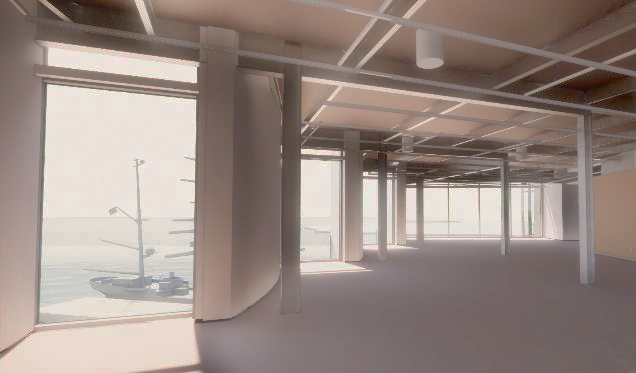 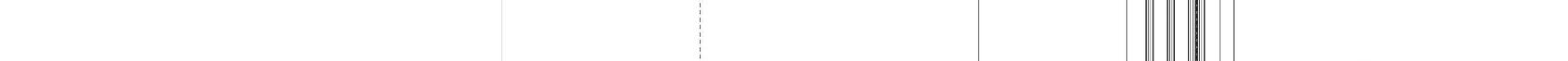 THERMAL COMFORT - TWO WAYS
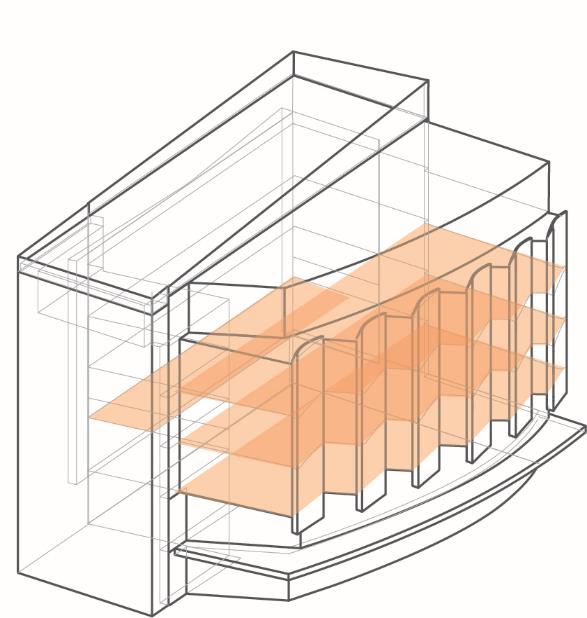 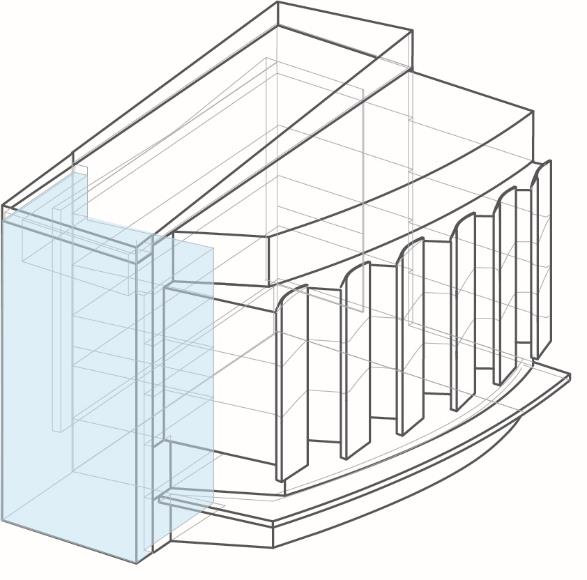 RADIANT FLOORS
NATURALLY VENTILATED ATRIUM
ATRIUM COMFORT PROCESS
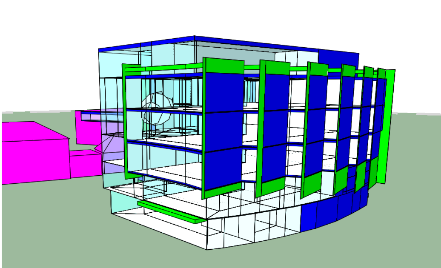 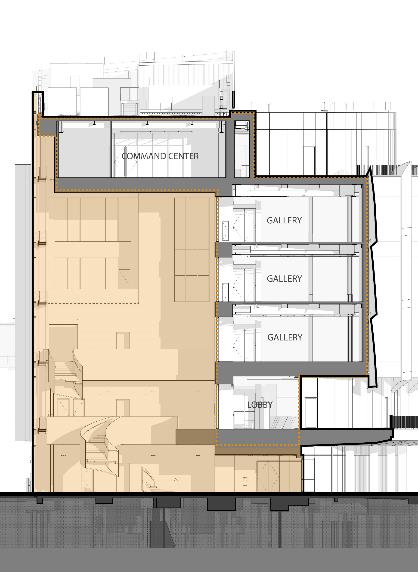 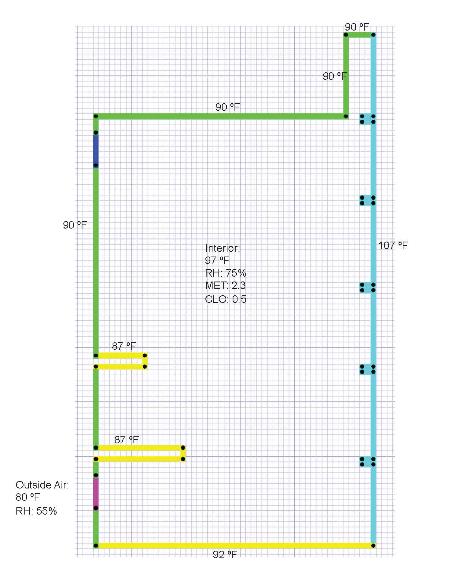 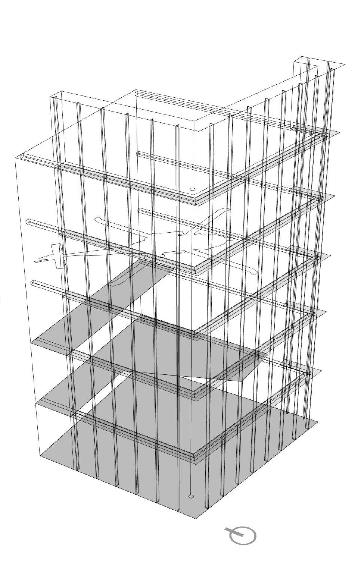 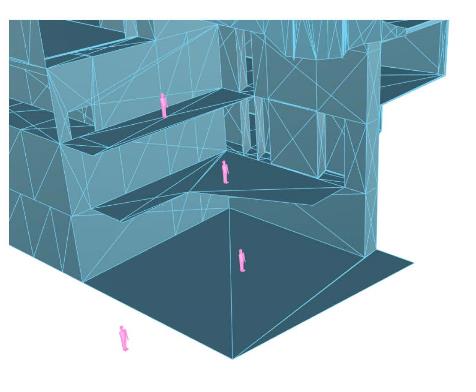 DESIGN
ENERGYPLUS MODEL
CFD - TAS AMBIENS MODEL
IES VIRTUAL ENVIRONMENTS
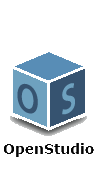 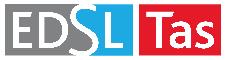 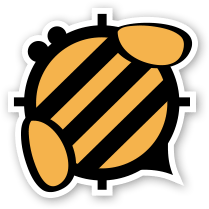 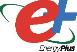 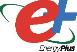 Architect / Building Scientist
Engineer
[Speaker Notes: EnergyPlus model to pull out surface temperatures for design conditions (was July 20th, then September 10th)
Ladybug/Honeybee used to find solar adjusted surface temperatures with EnergyPlus model and microclimate map analysis
CFD study in TAS Ambiens with these values]
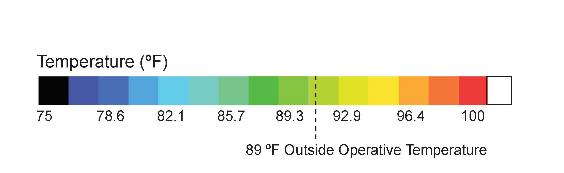 ATRIUM COMFORT CFD
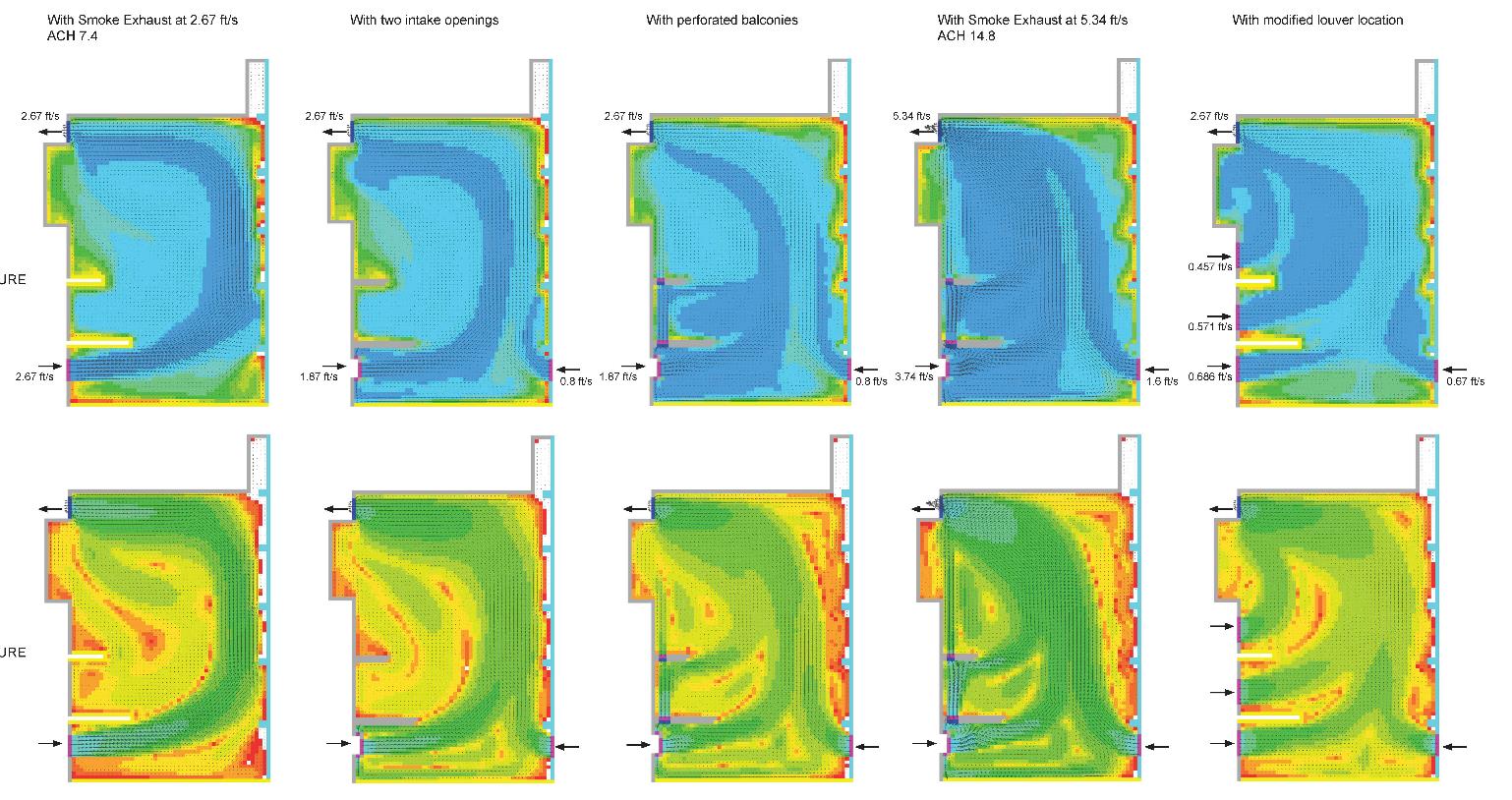 AIR TEMPERATURE
(DRY BULB)
OPERATIVE TEMPERATURE
[Speaker Notes: 2.67 ft/s approx. highest acceptable air speed]
QUANTIFYING COMFORT
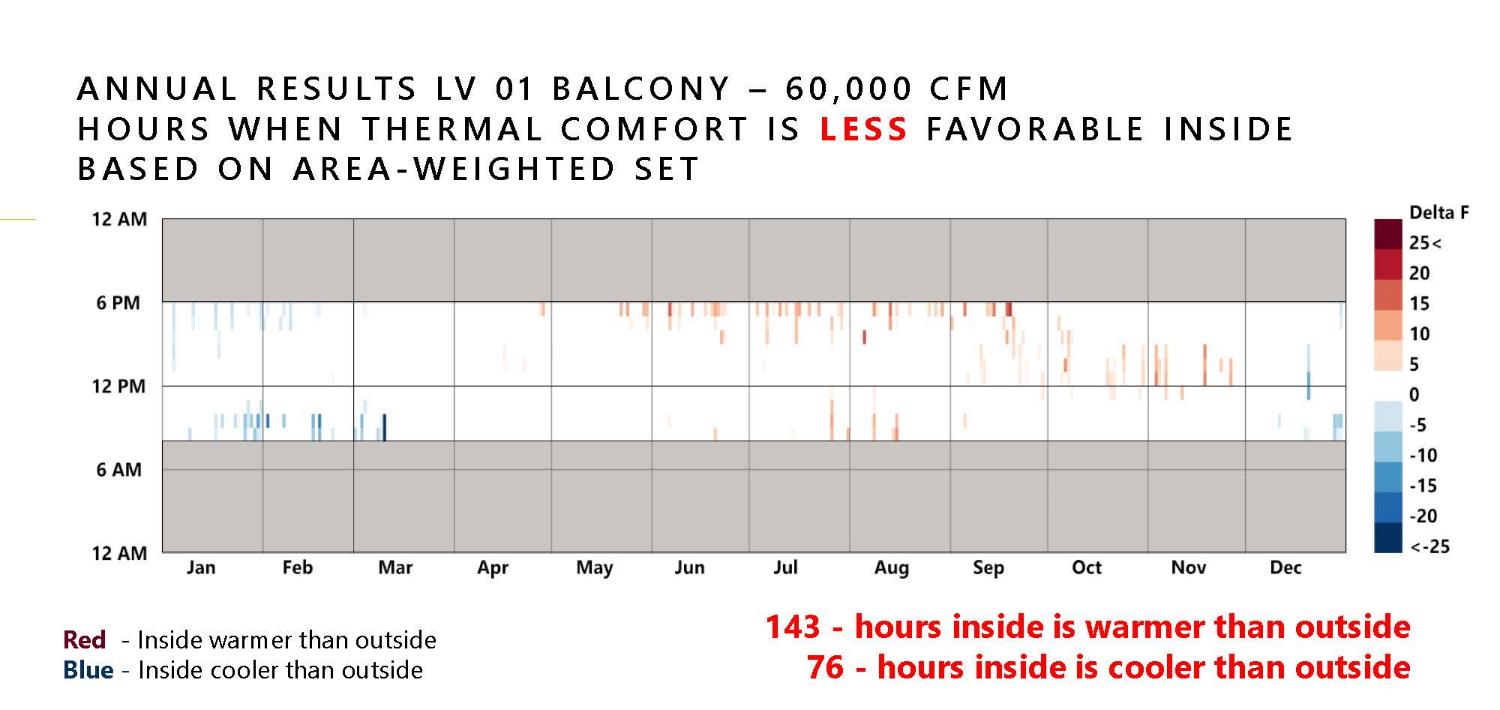 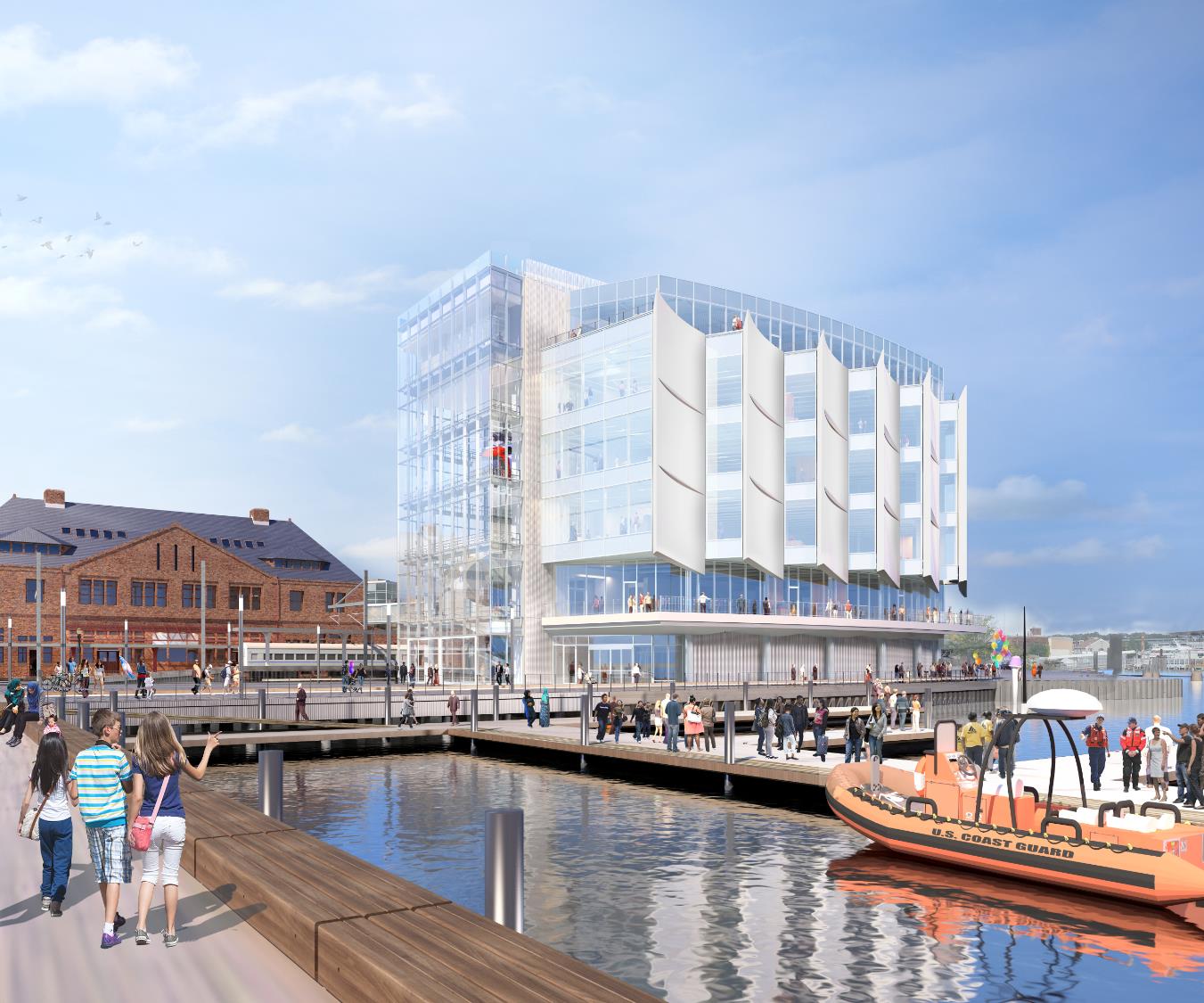 A Museum for the National Coast Guard
EARLY INTUITION
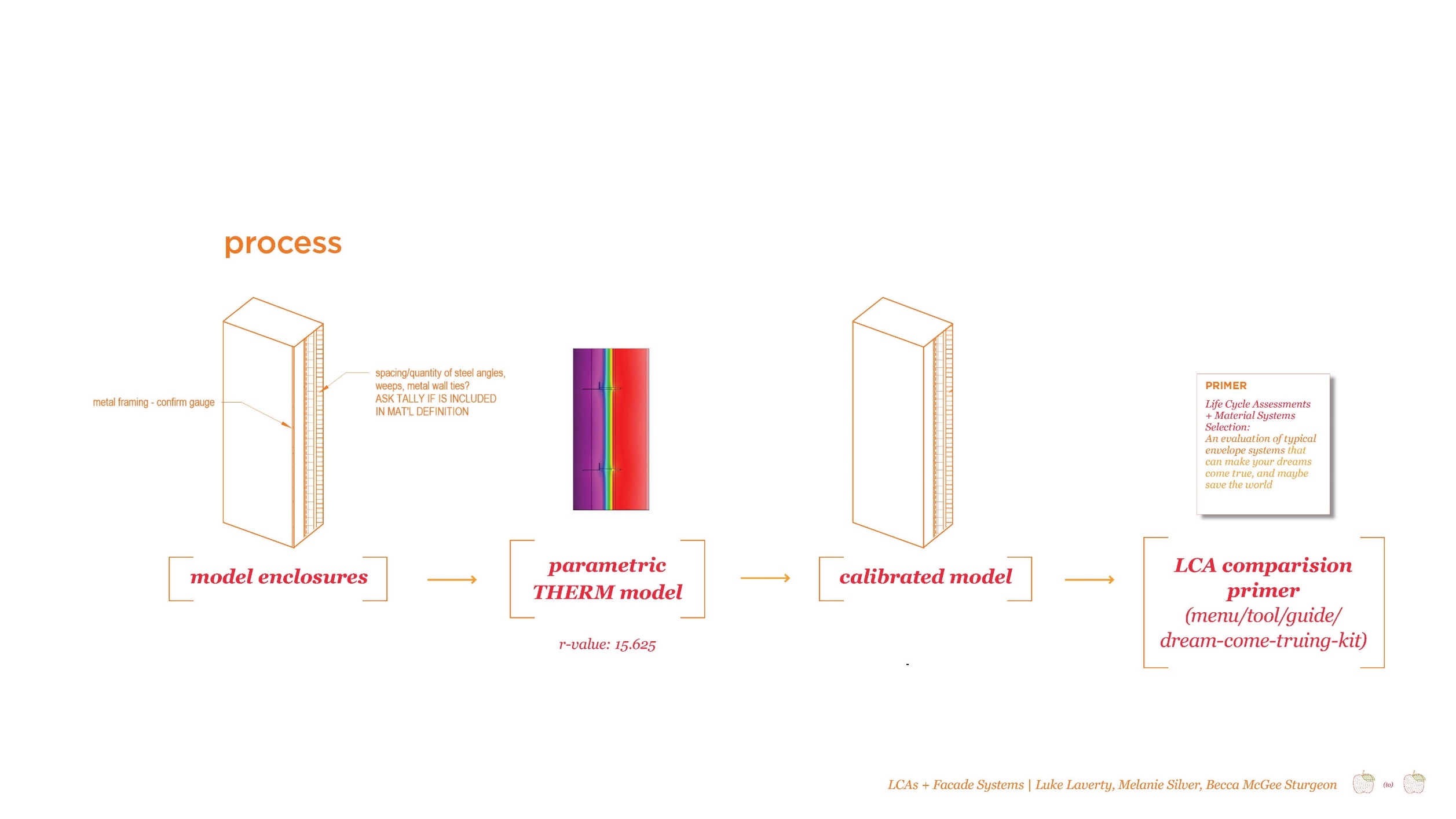 EARLY INTUITION
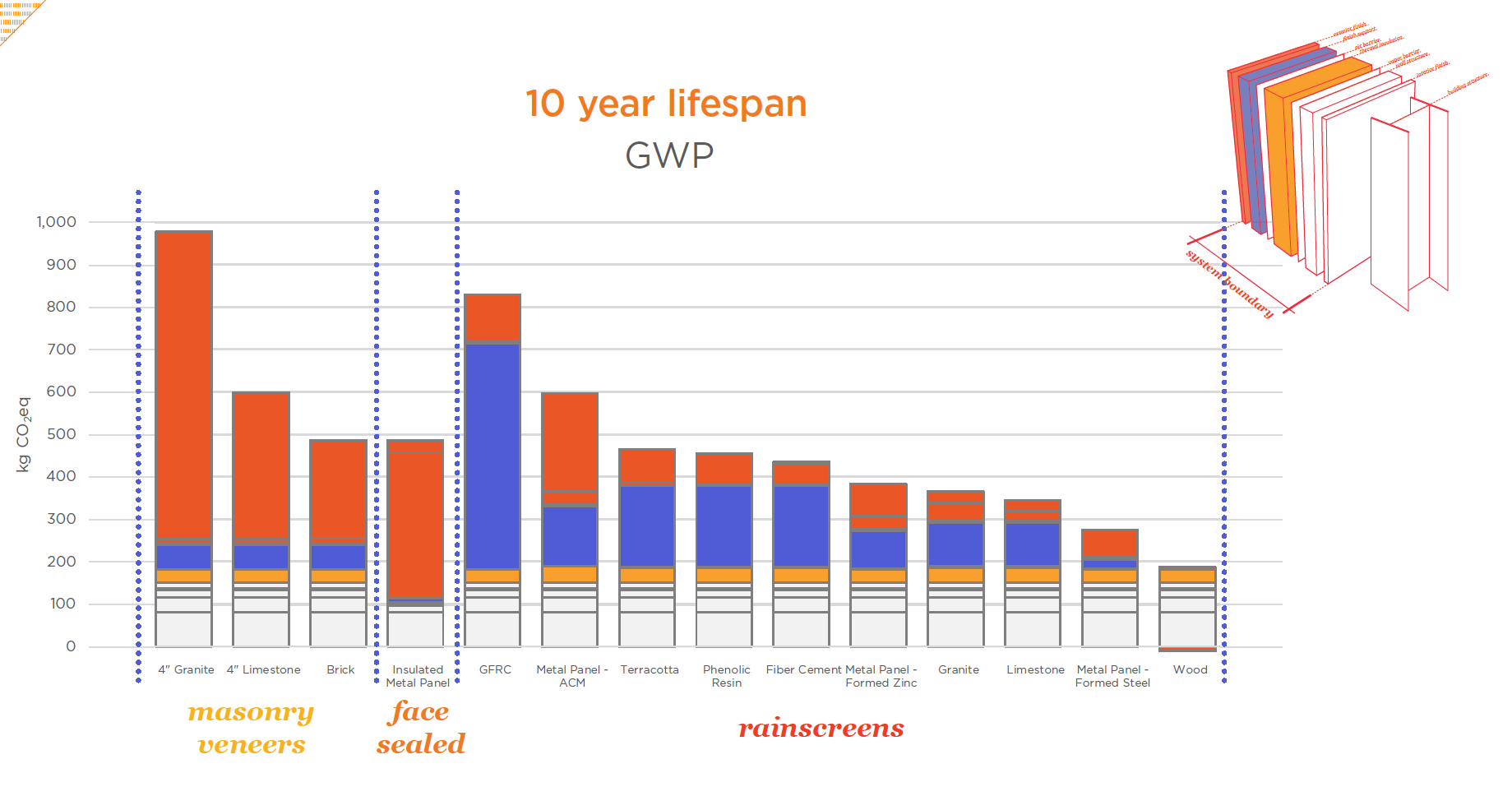 EARLY, PARAMETRIC PERFORMANCE MODELING
[Speaker Notes: 2.67 ft/s approx. highest acceptable air speed]
EARLY, PARAMETRIC PERFORMANCE MODELING
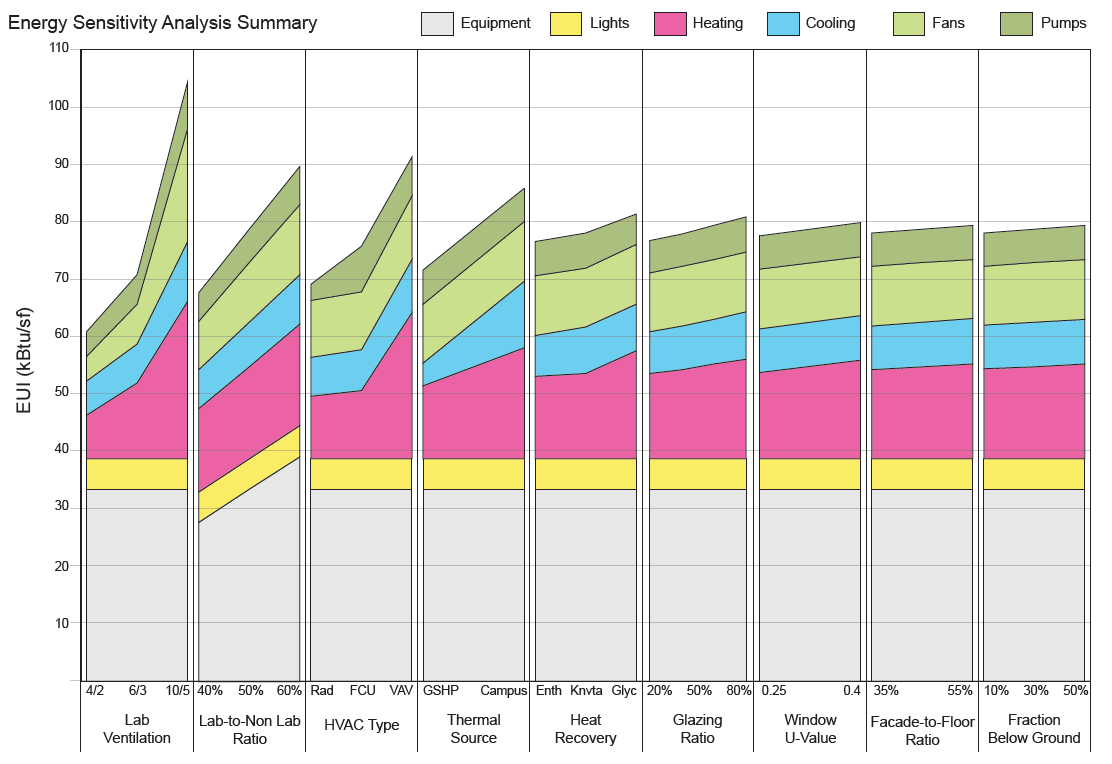 [Speaker Notes: 2.67 ft/s approx. highest acceptable air speed]
DETAILED DESIGN STUDIES
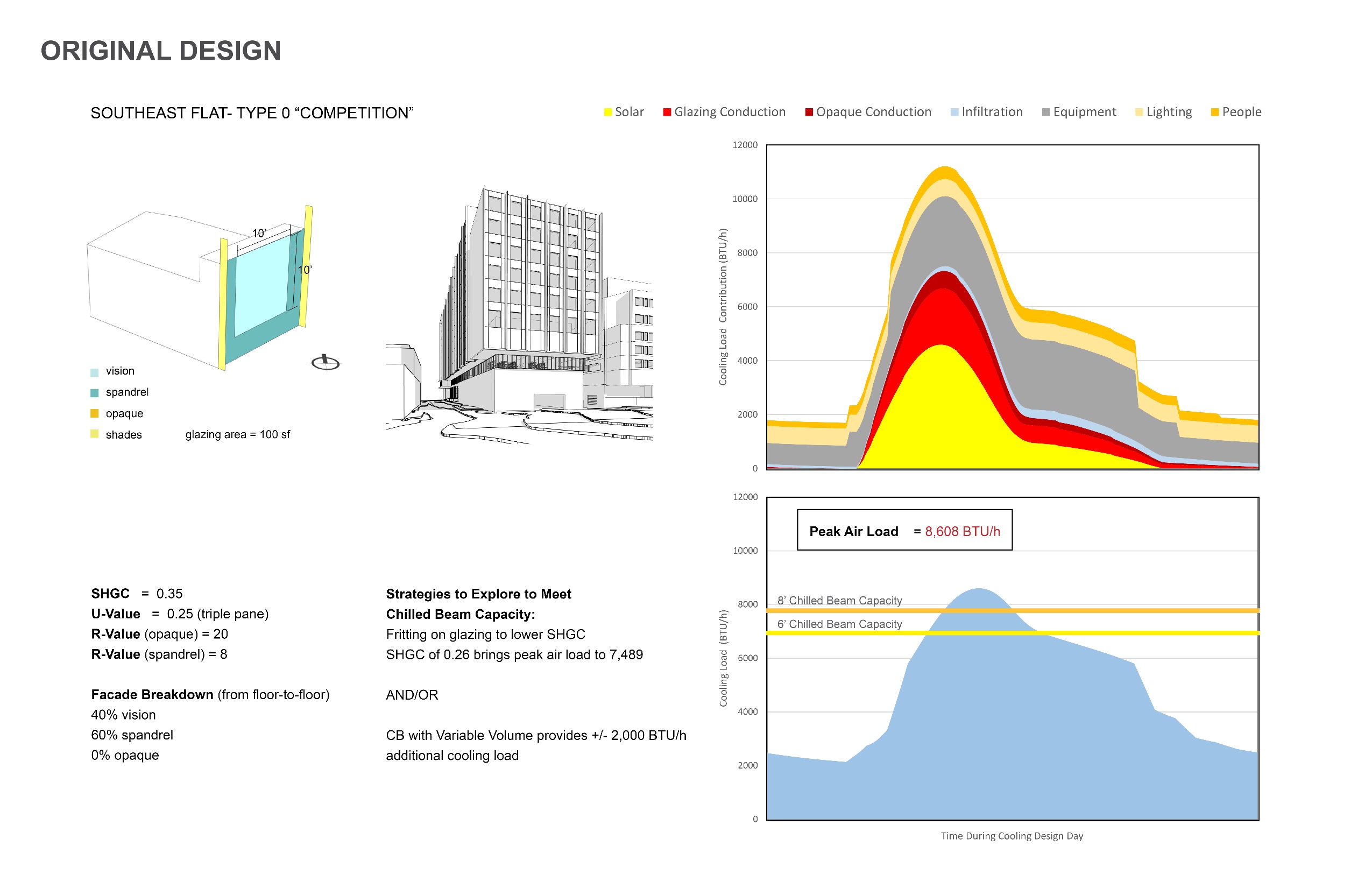 8’ CHILLED BEAM CAPACITY
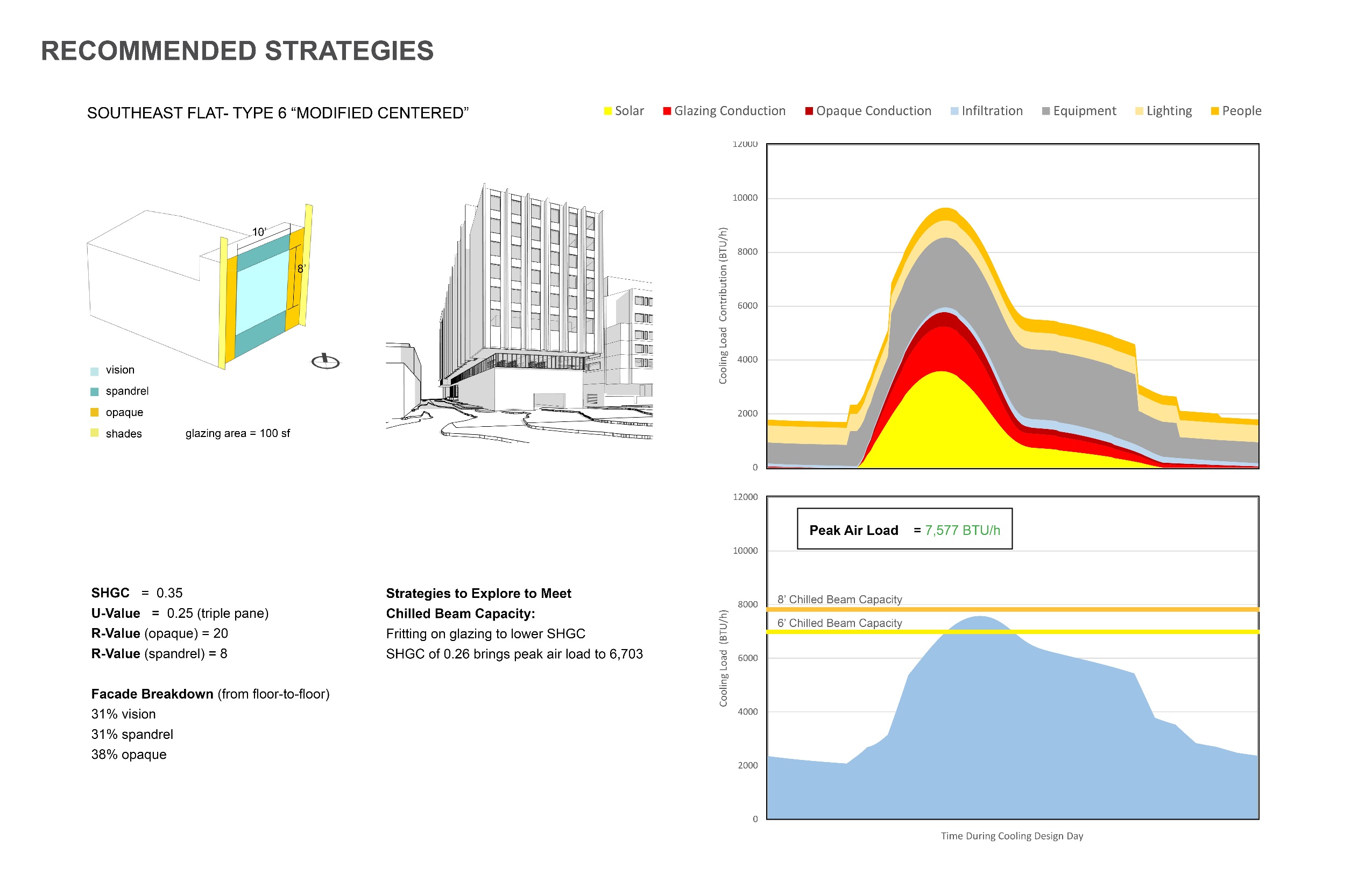 8’ CHILLED BEAM CAPACITY
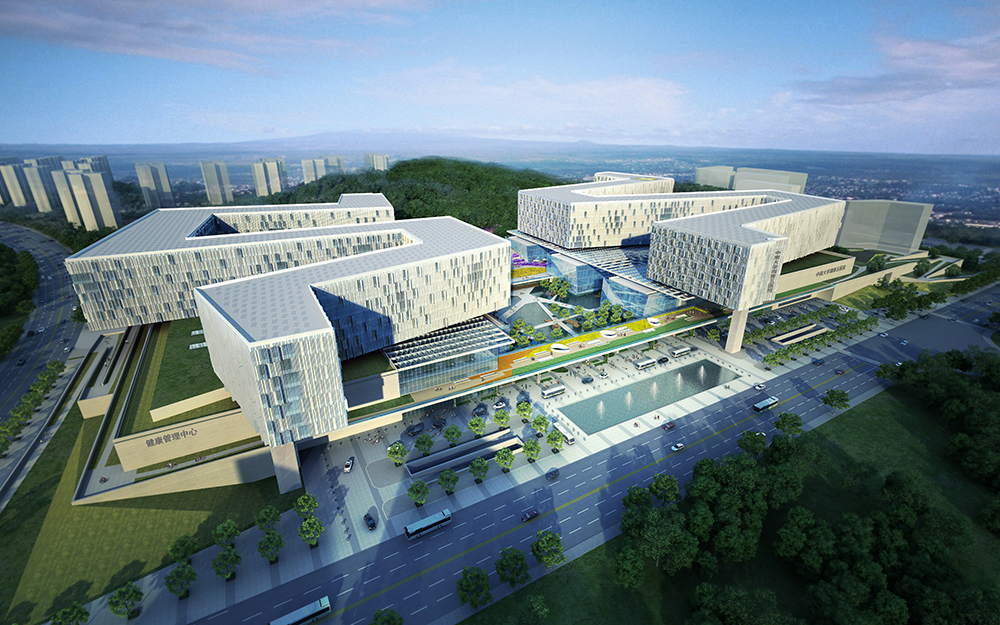 Central South University – Fifth XiangYa Hospital
2015 AIA National Healthcare Design Award, Unbuilt
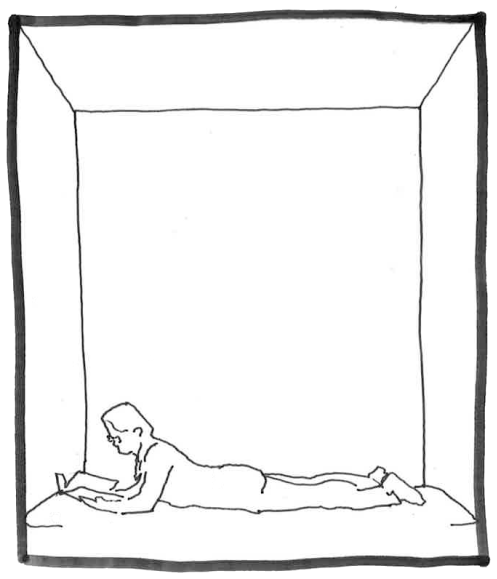 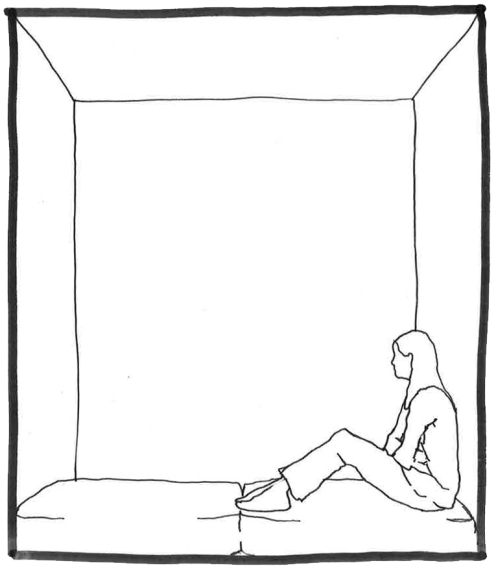 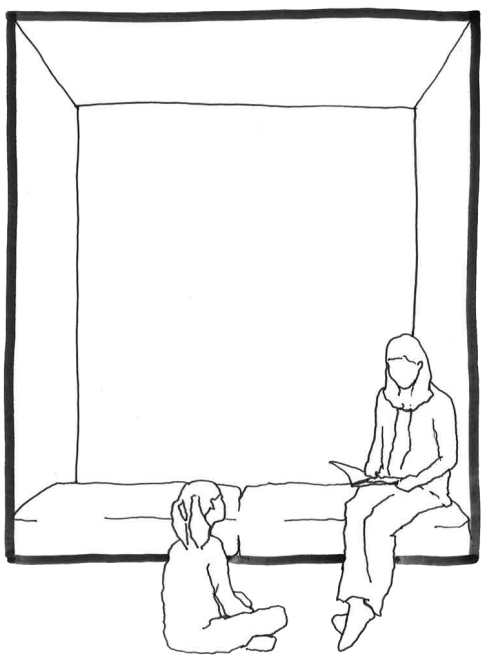 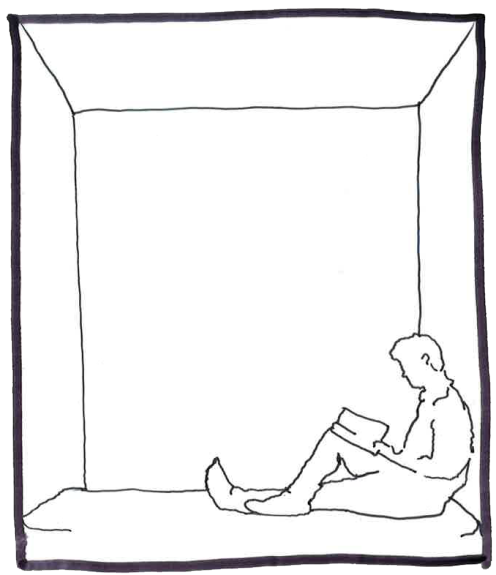 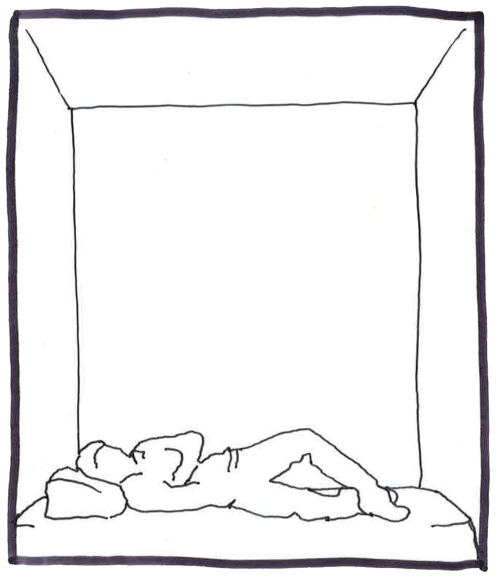 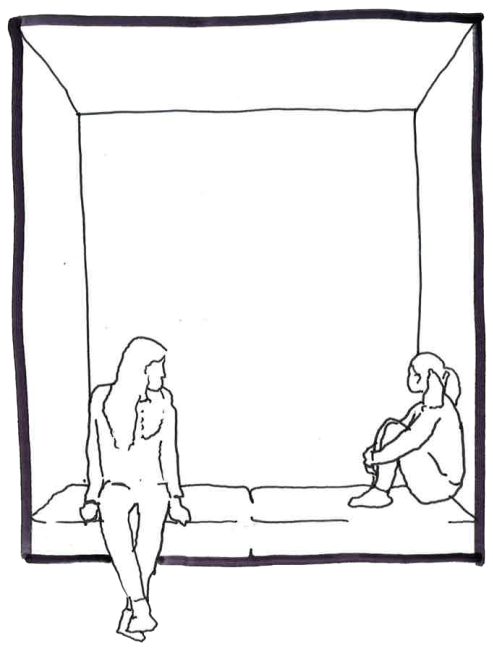 CAN WE NATURALLY VENTILATE THE HOSPITAL FOR 10 MONTHS OF THE YEAR?
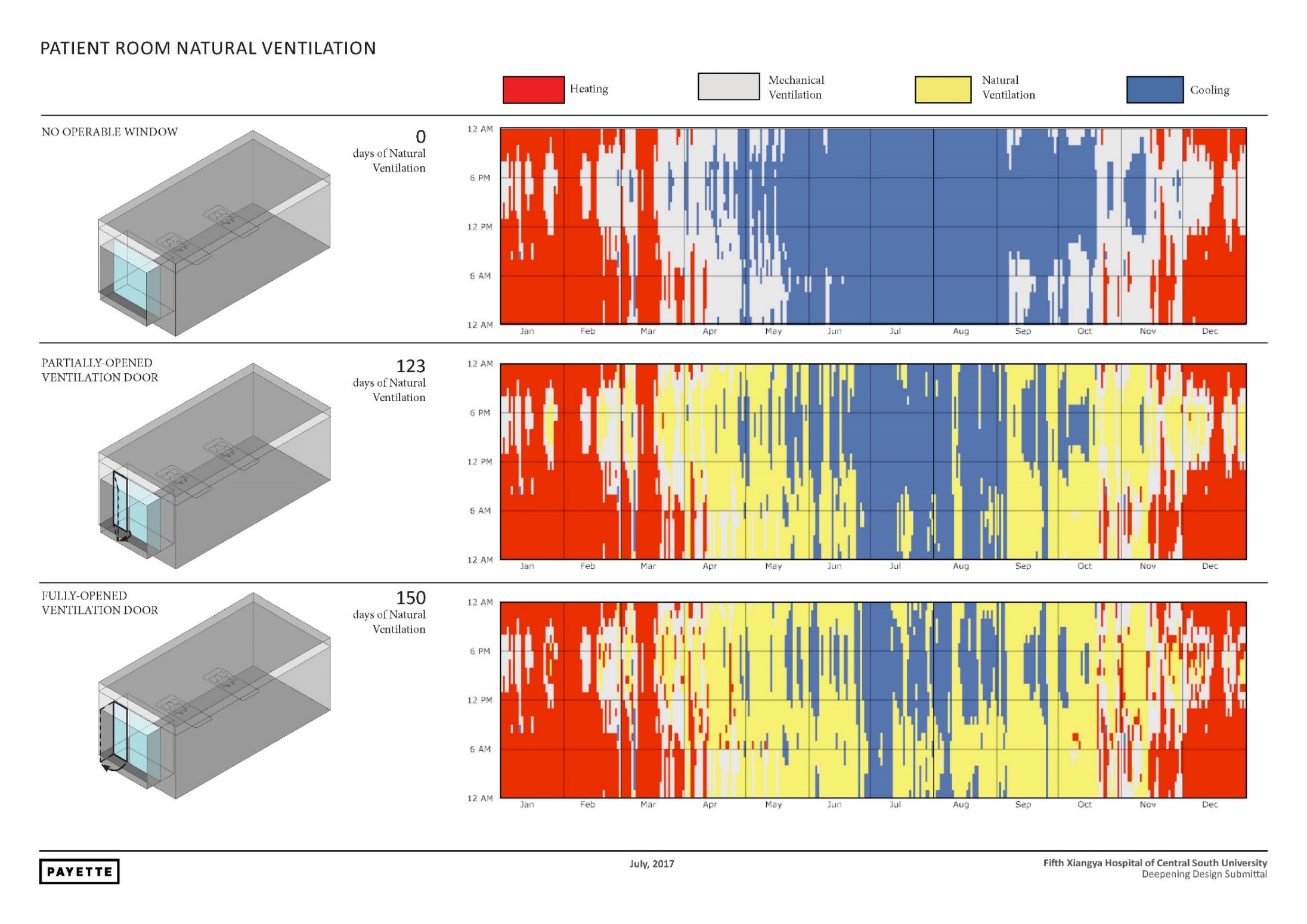 CAN WE NATURALLY VENTILATE THE HOSPITAL FOR 10 MONTHS OF THE YEAR?
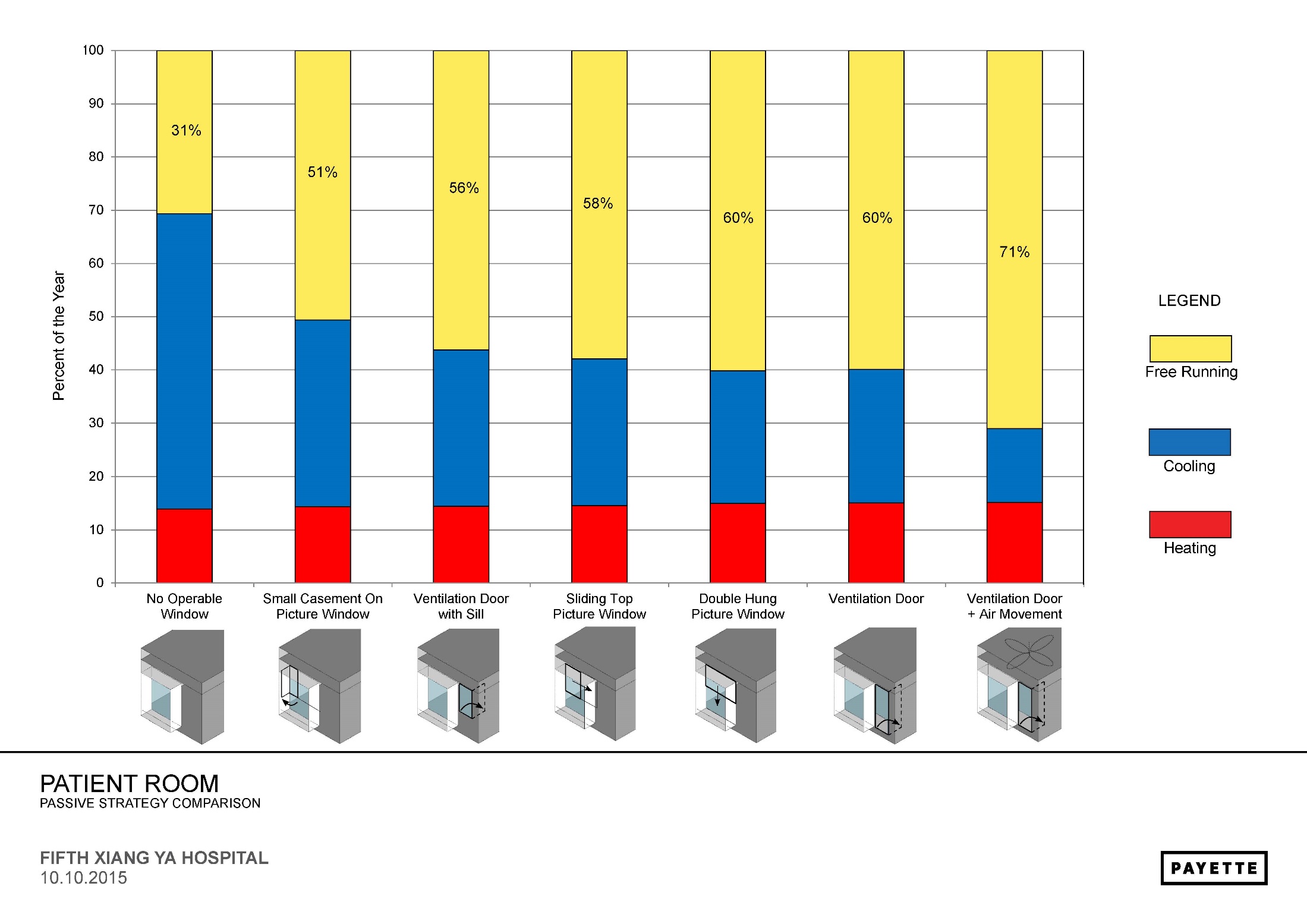 CAN WE CREATE A COMFORTABLE EXPERIENCE IN THE WINDOW BOX?
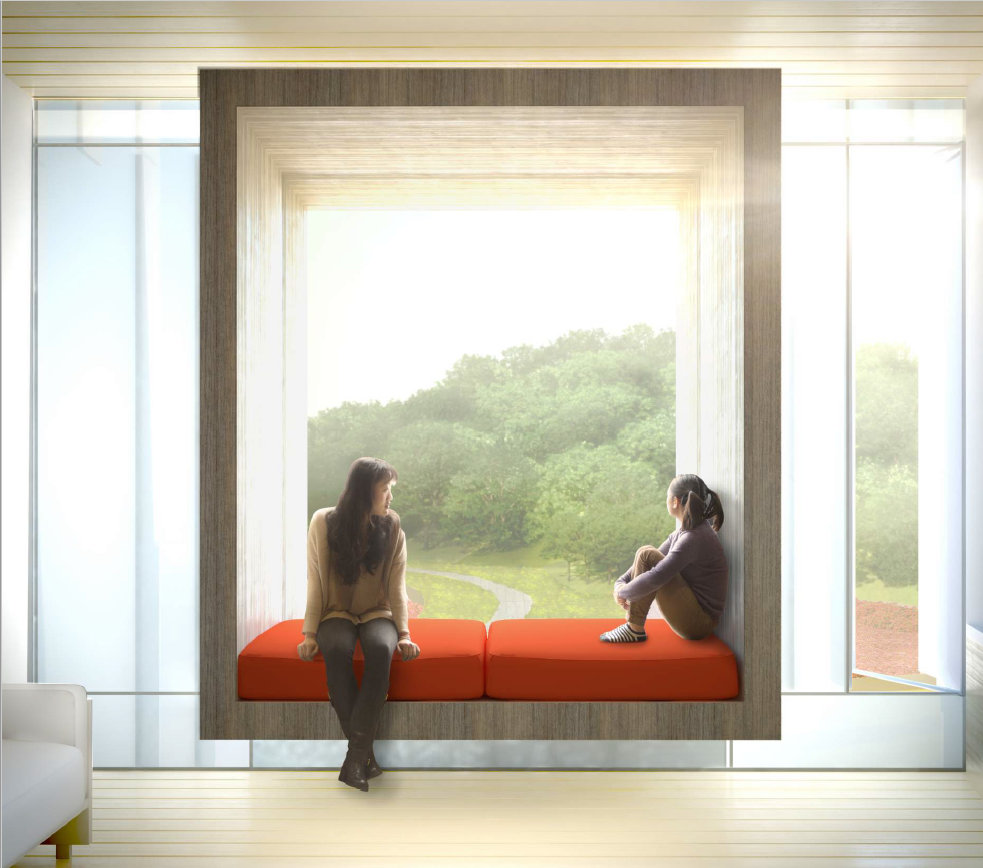 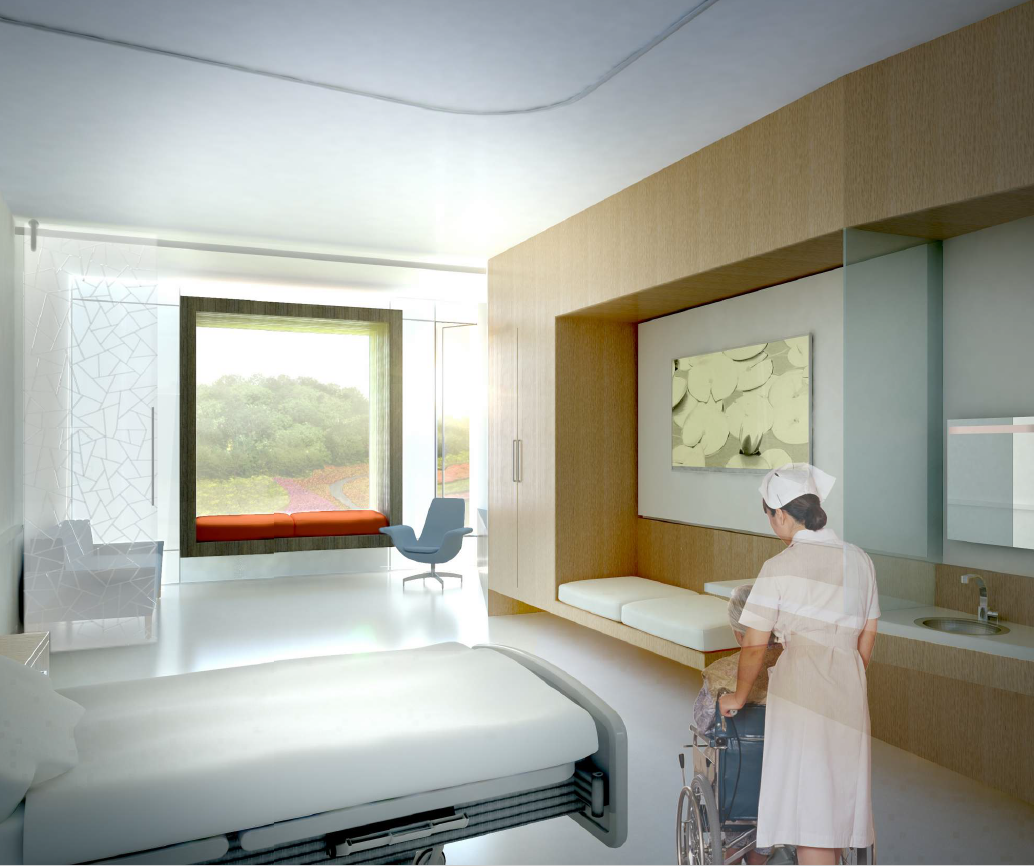 CAN WE CREATE A COMFORTABLE EXPERIENCE IN THE WINDOW BOX?
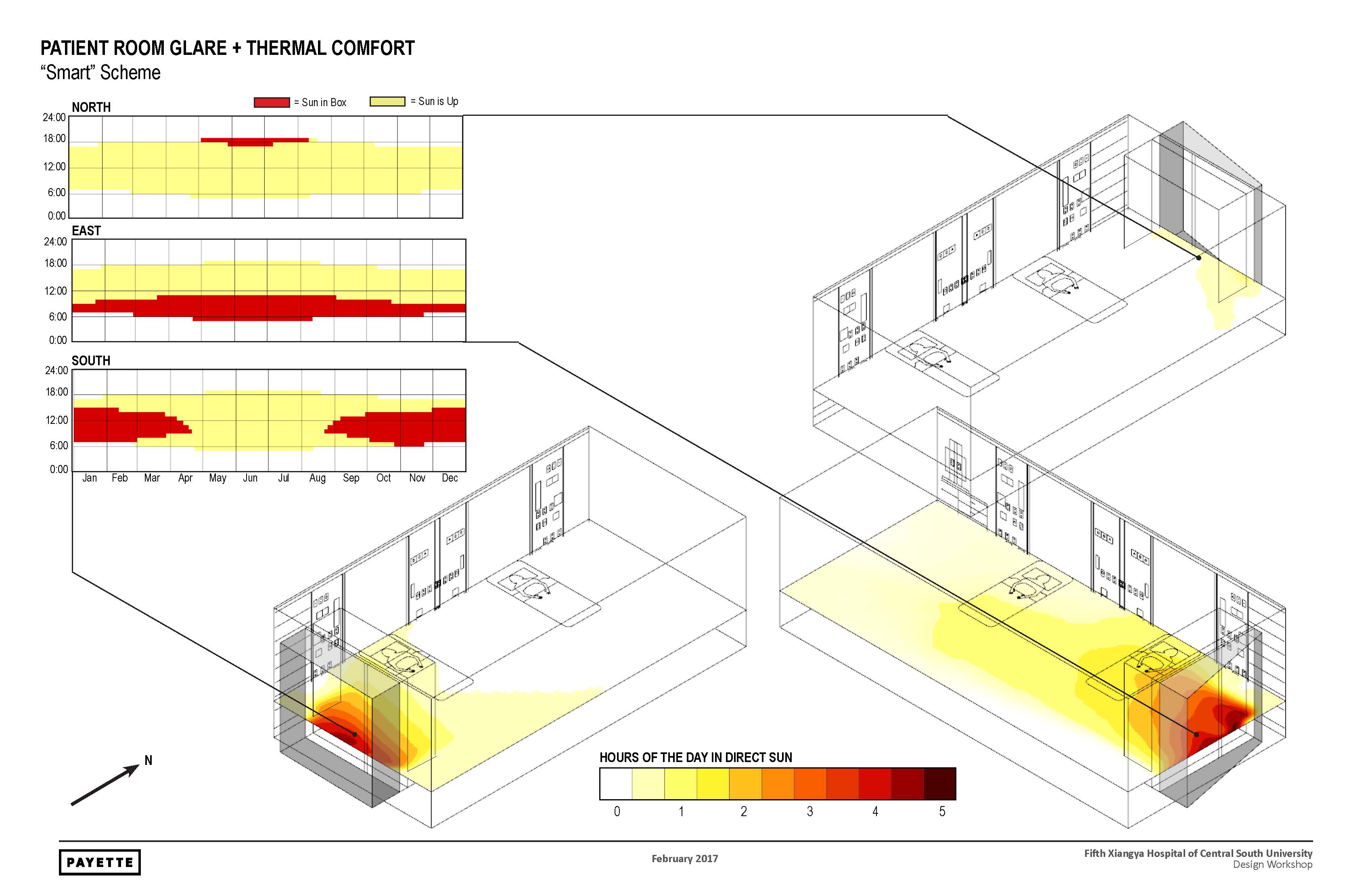 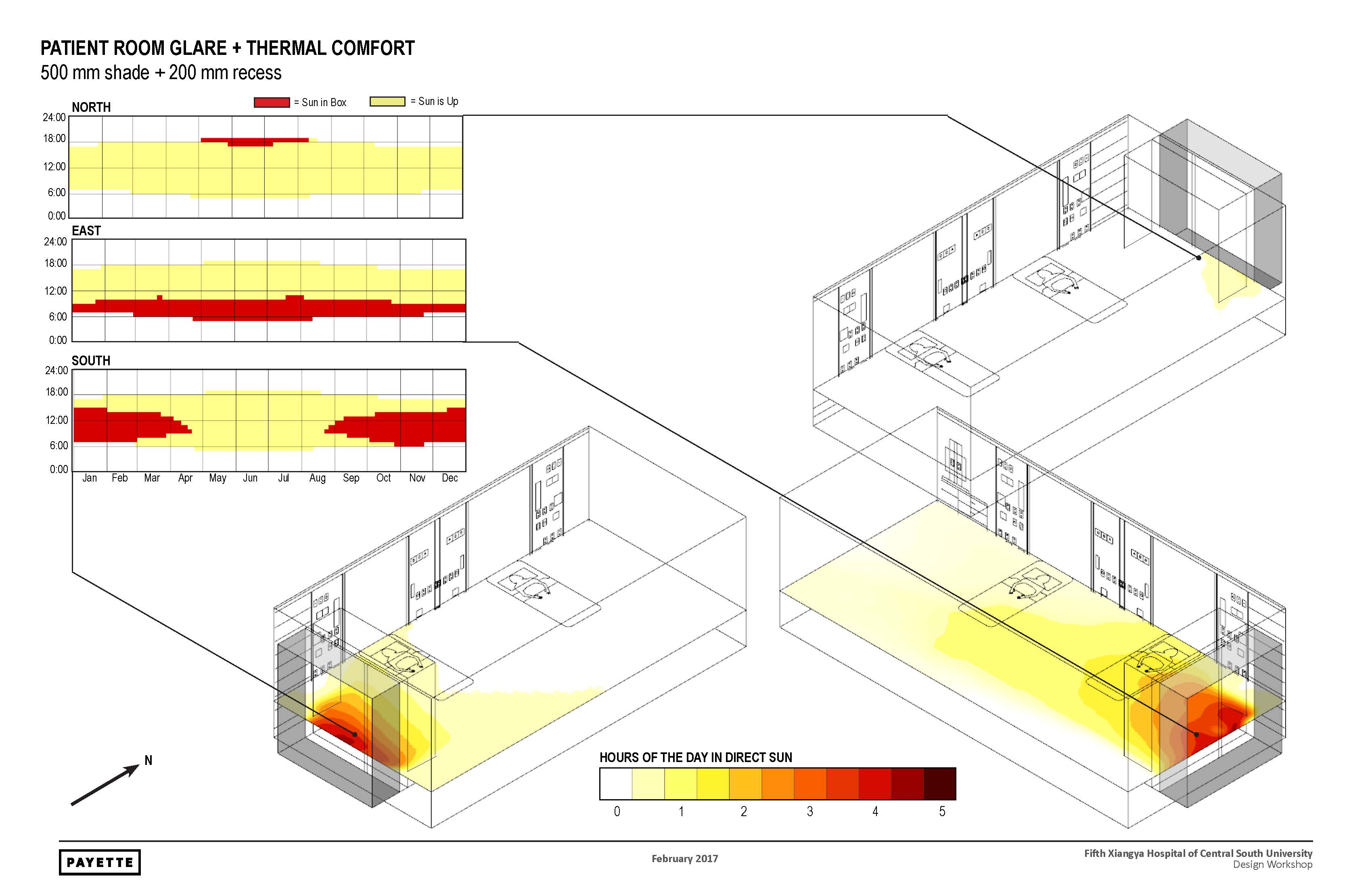 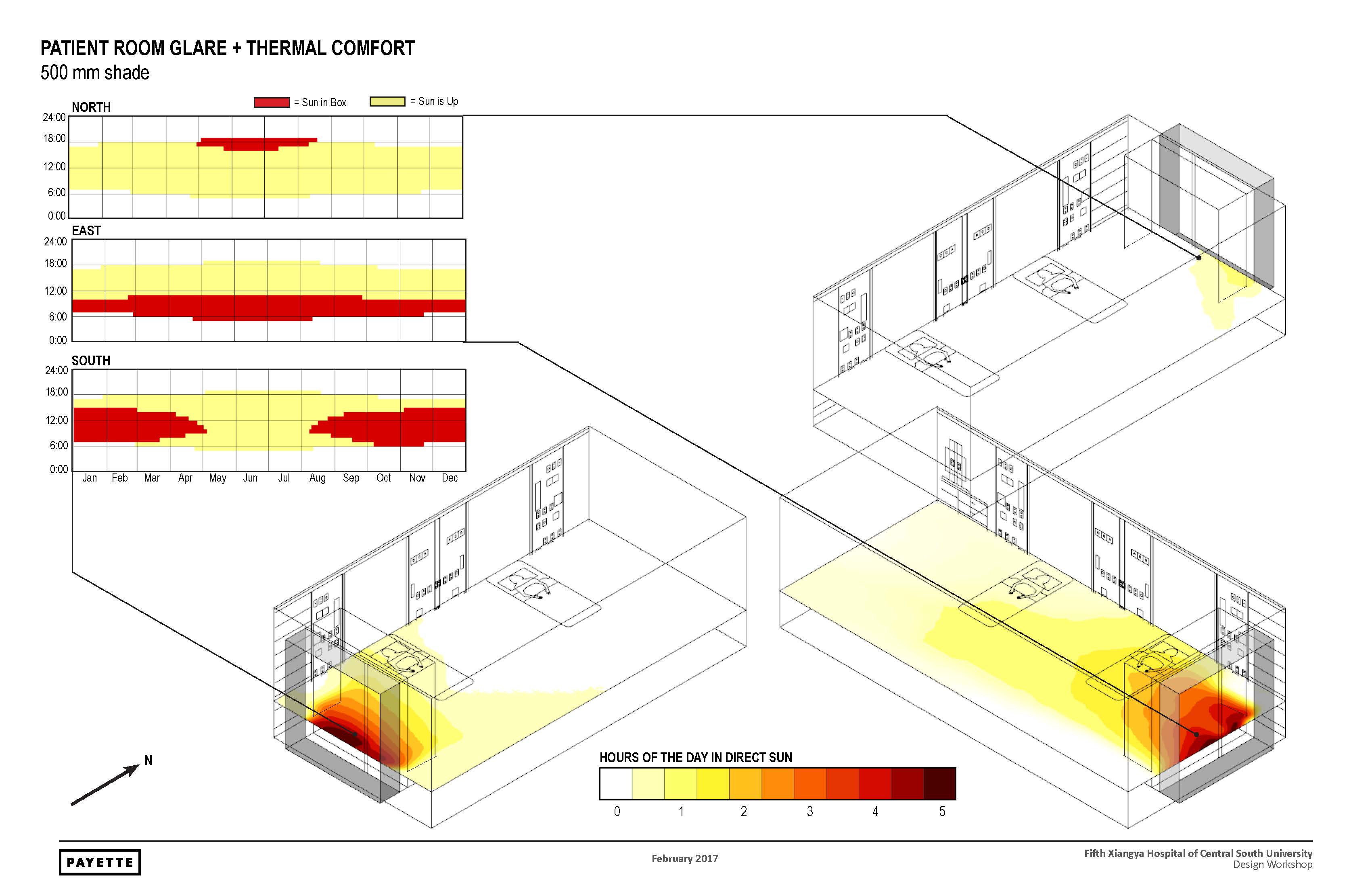 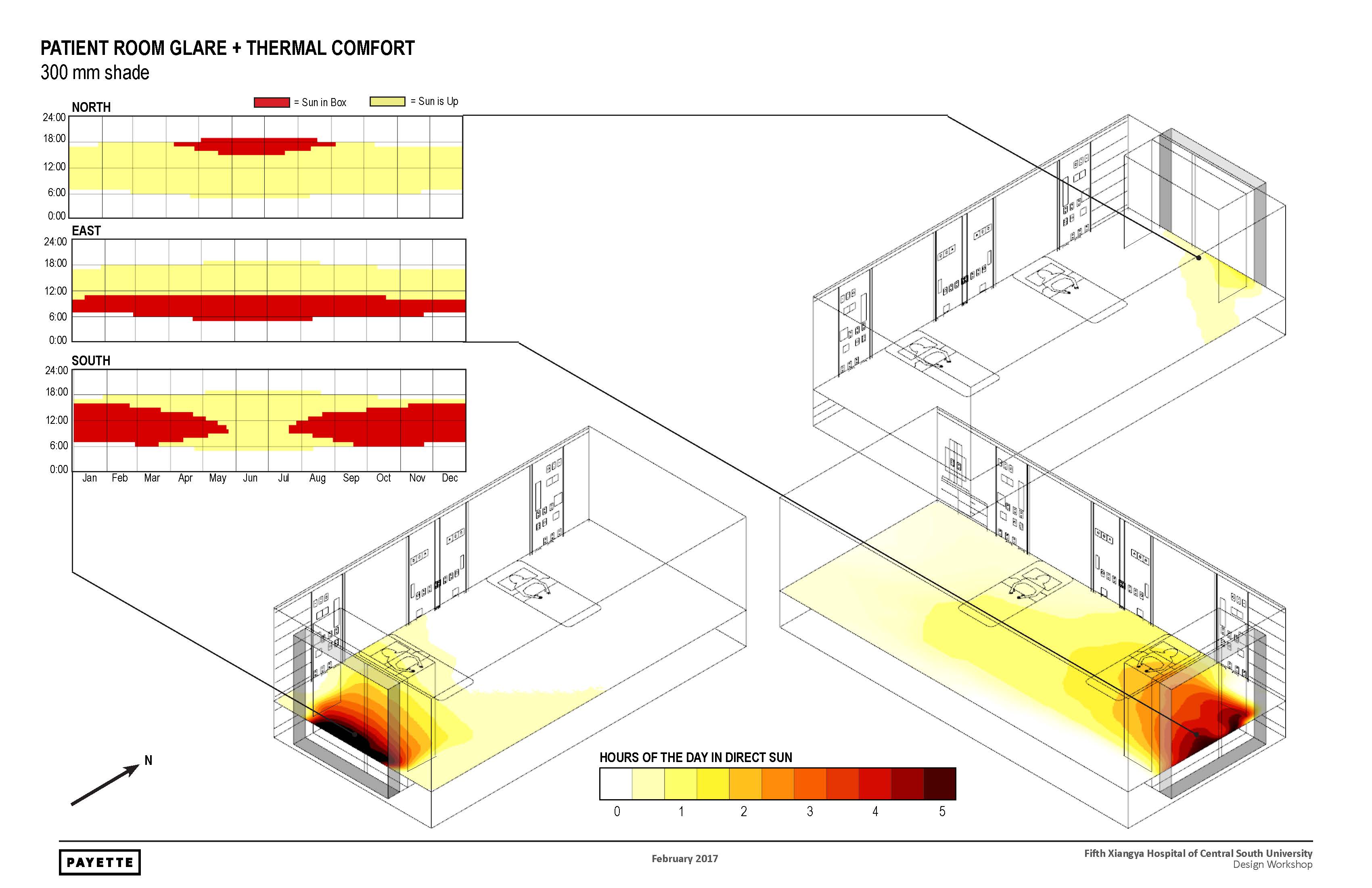 Direct Sun Study
CAN WE CREATE A COMFORTABLE EXPERIENCE IN THE WINDOW BOX?
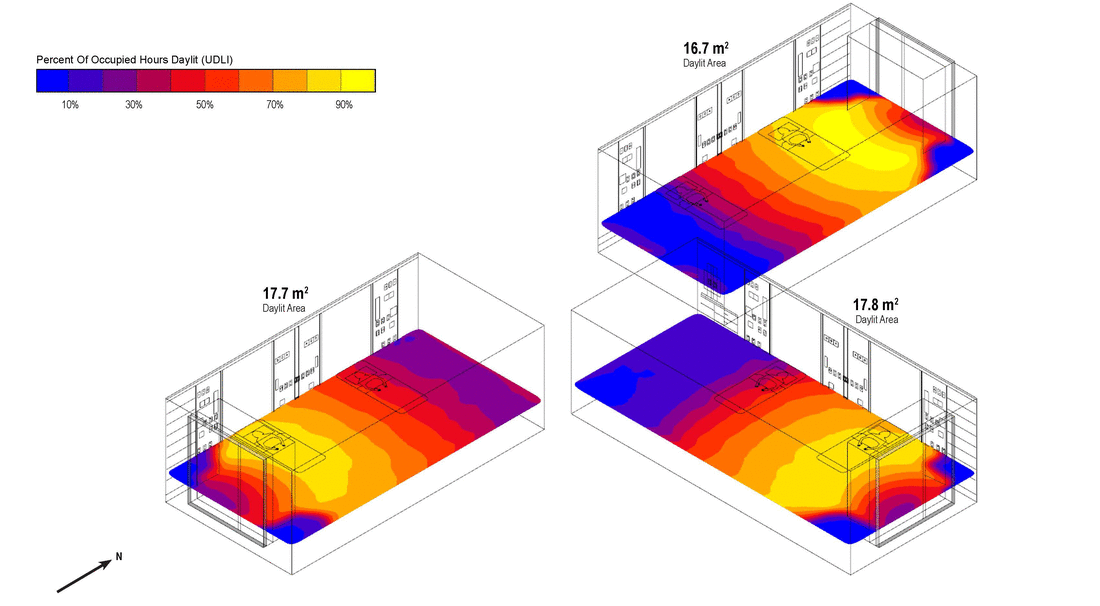 Daylight
CAN WE CREATE A COMFORTABLE EXPERIENCE IN THE WINDOW BOX?
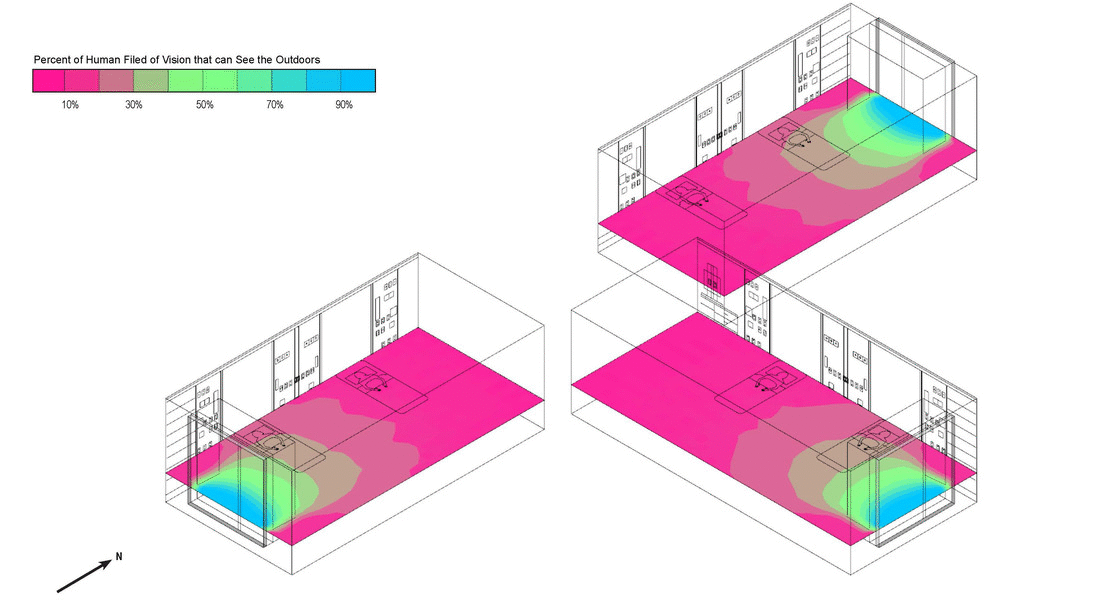 45
vectors blocked
6
vectors blocked
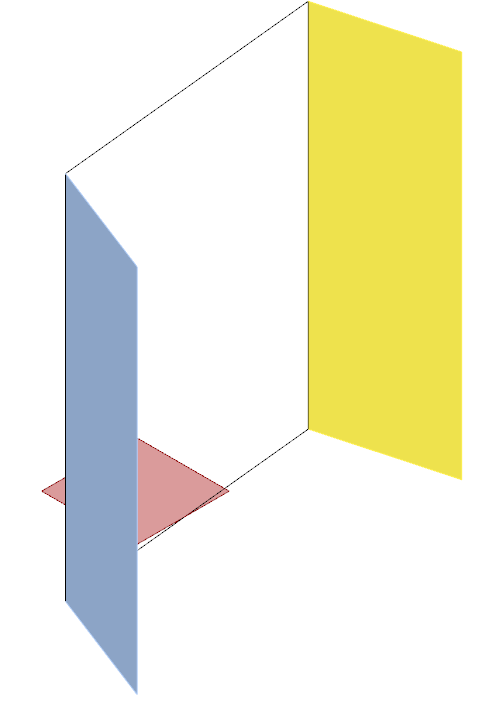 Sun Vectors
Occupant Location
Views
HOW CAN WE PROTECT PERFORMANCE AND DESIGN IN VALUE ENGINEERING?
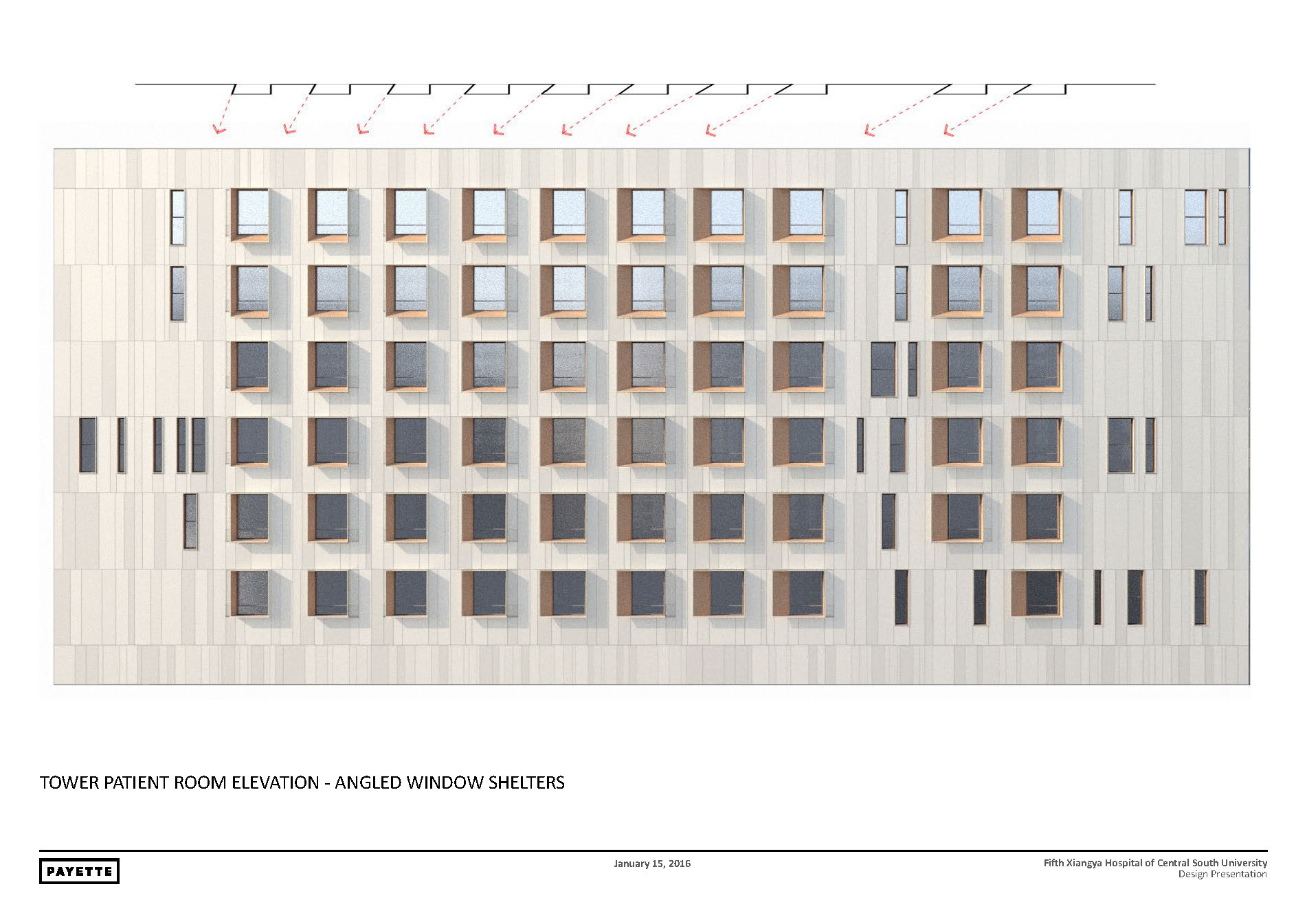 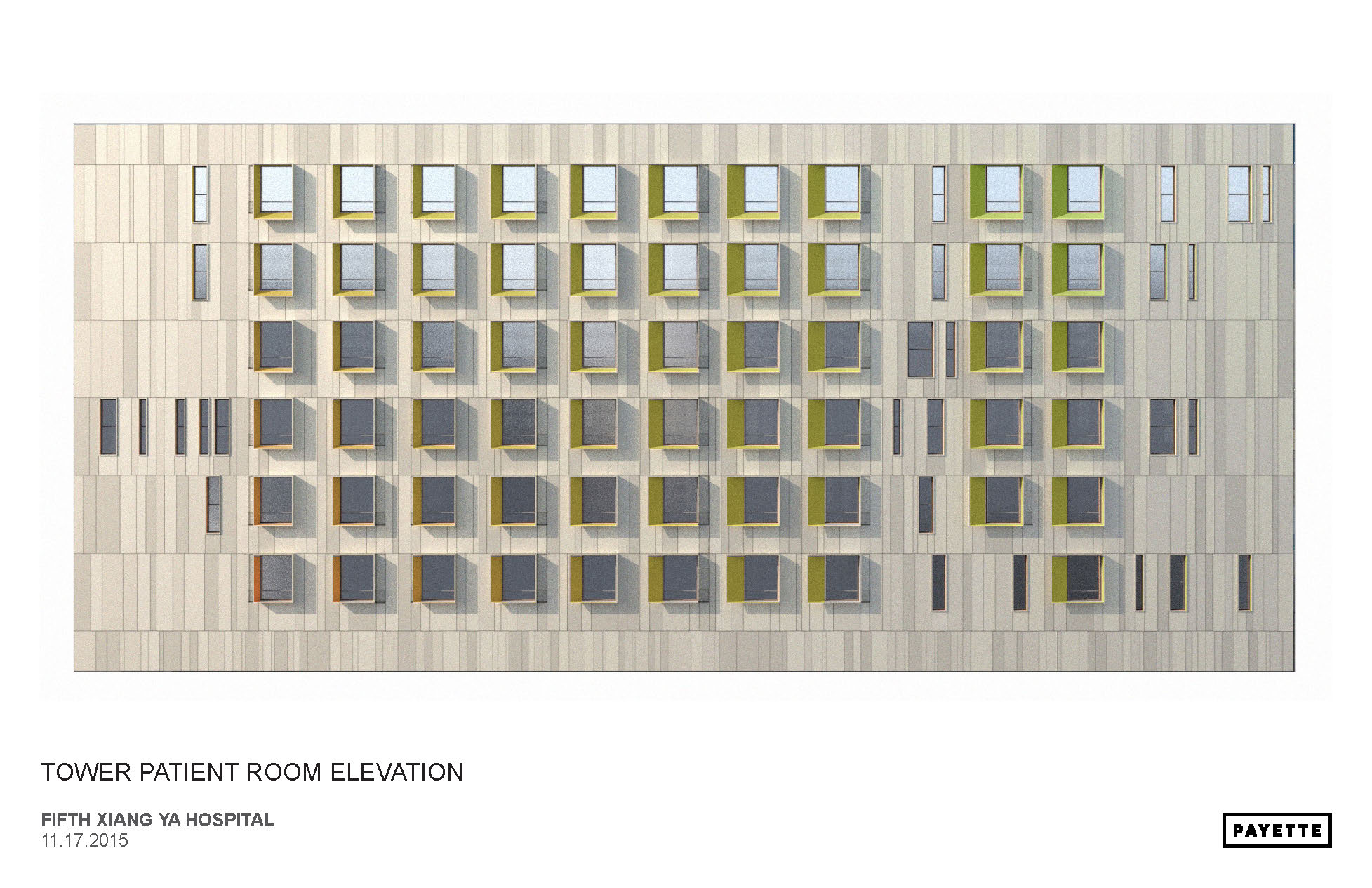 HOW CAN WE PROTECT PERFORMANCE AND DESIGN IN VALUE ENGINEERING?
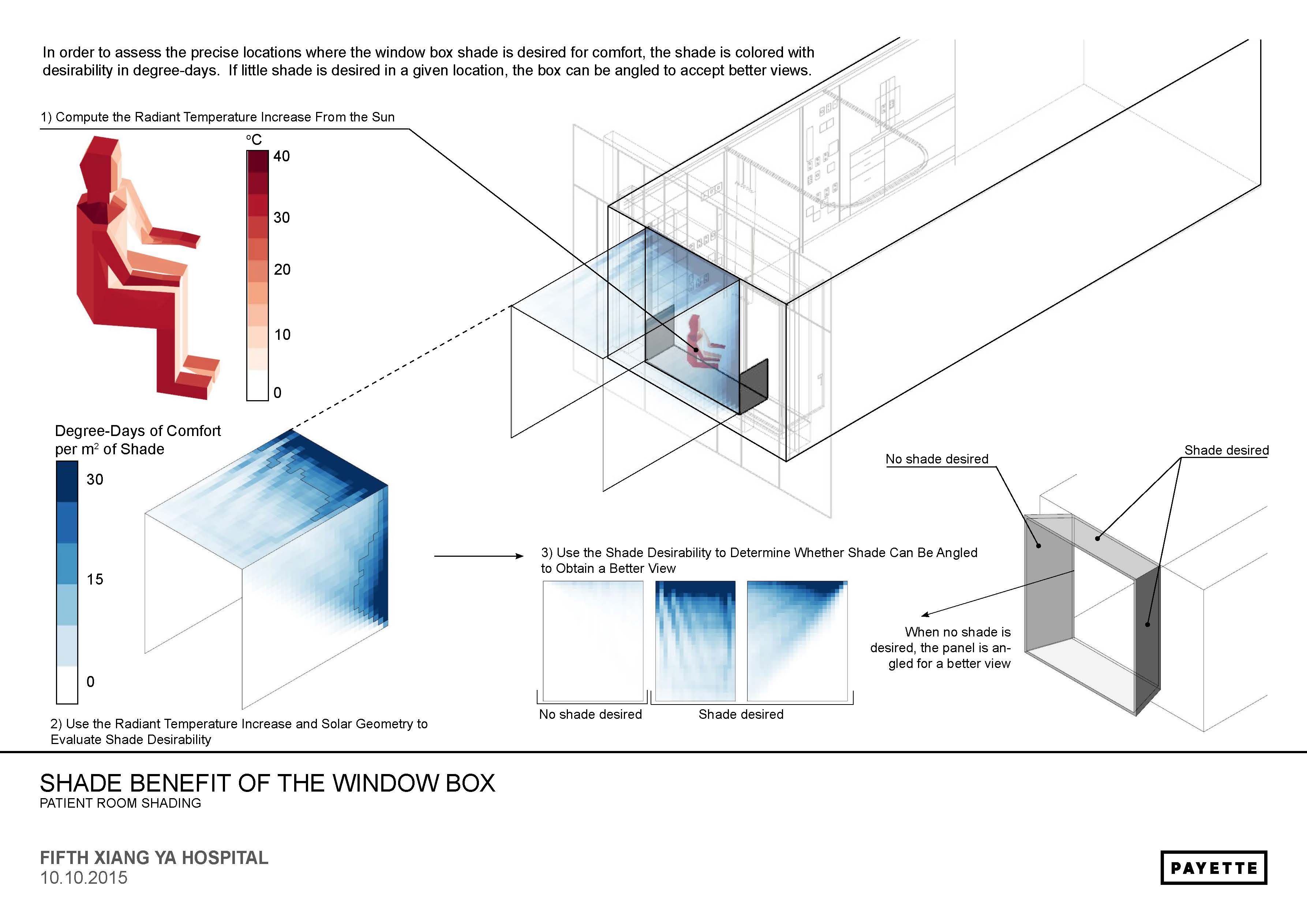 HOW CAN WE PROTECT PERFORMANCE AND DESIGN IN VALUE ENGINEERING?
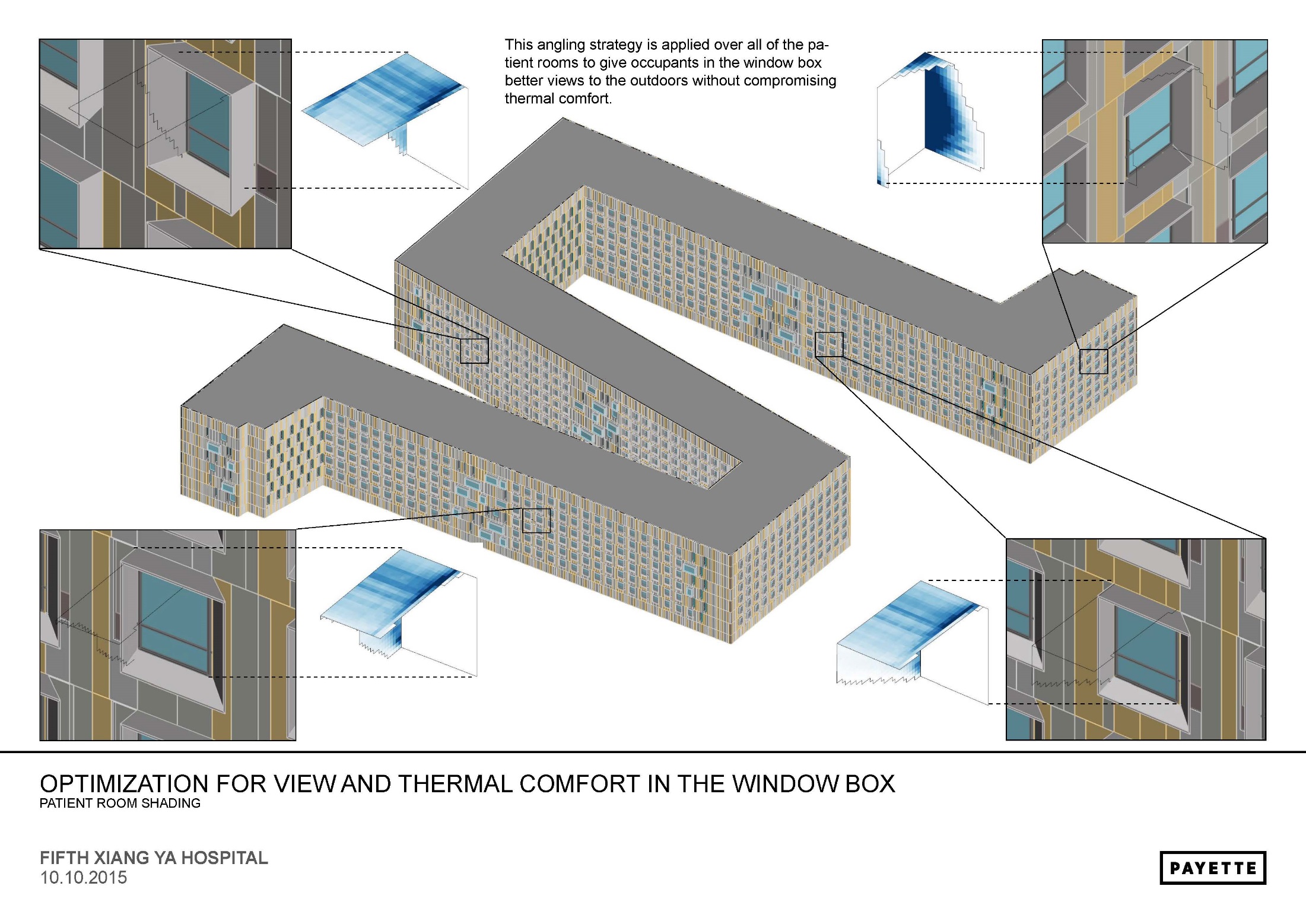 HOW CAN WE PROTECT PERFORMANCE AND DESIGN IN VALUE ENGINEERING?
Shade Material Quantity
HVAC System Size / Cost
Window Box Comfort
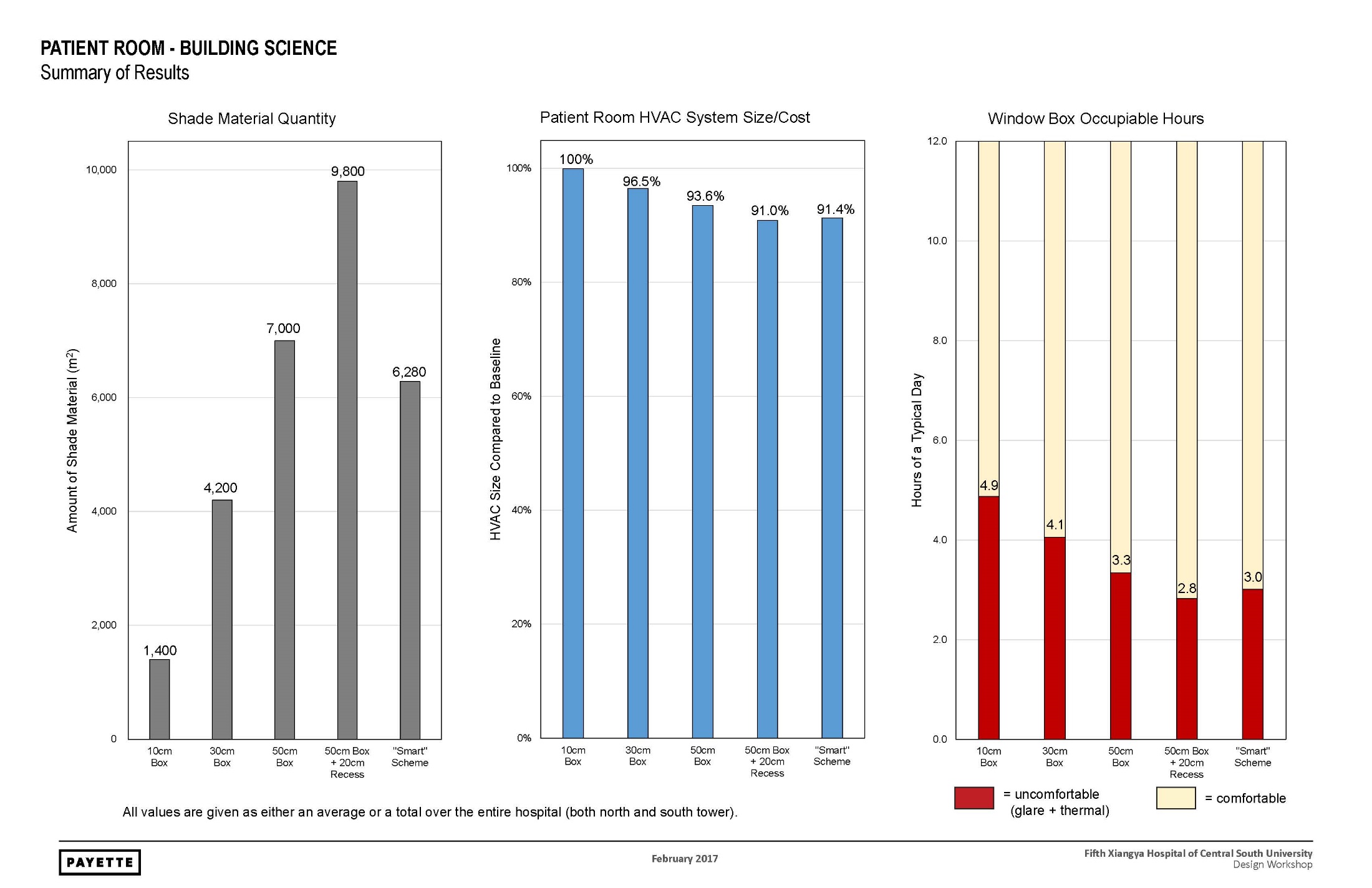 10 cm
10 cm
10 cm
70 cm
70 cm
70 cm
30 cm
30 cm
30 cm
50 cm
50 cm
50 cm
“smart”
“smart”
“smart”
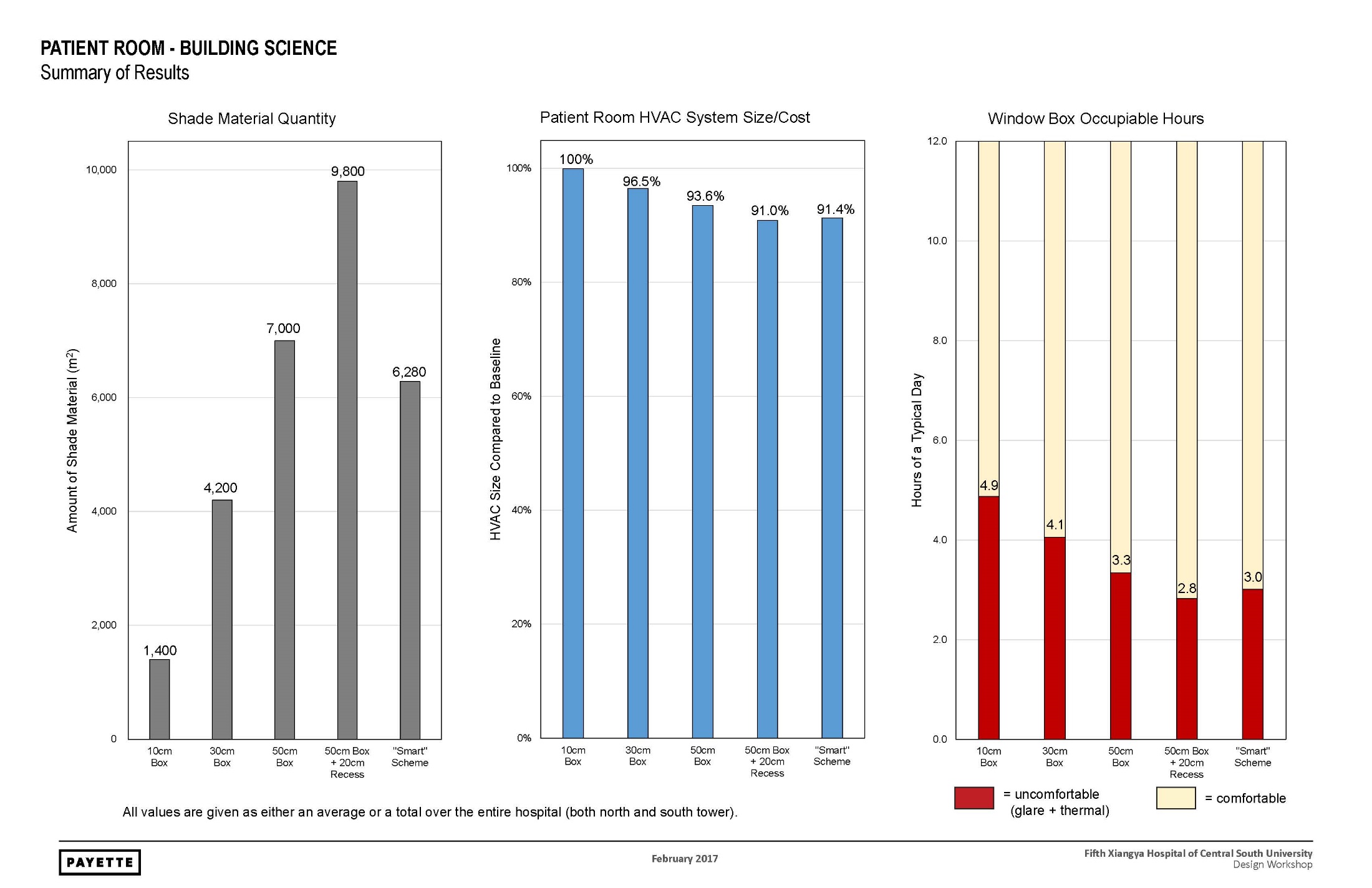 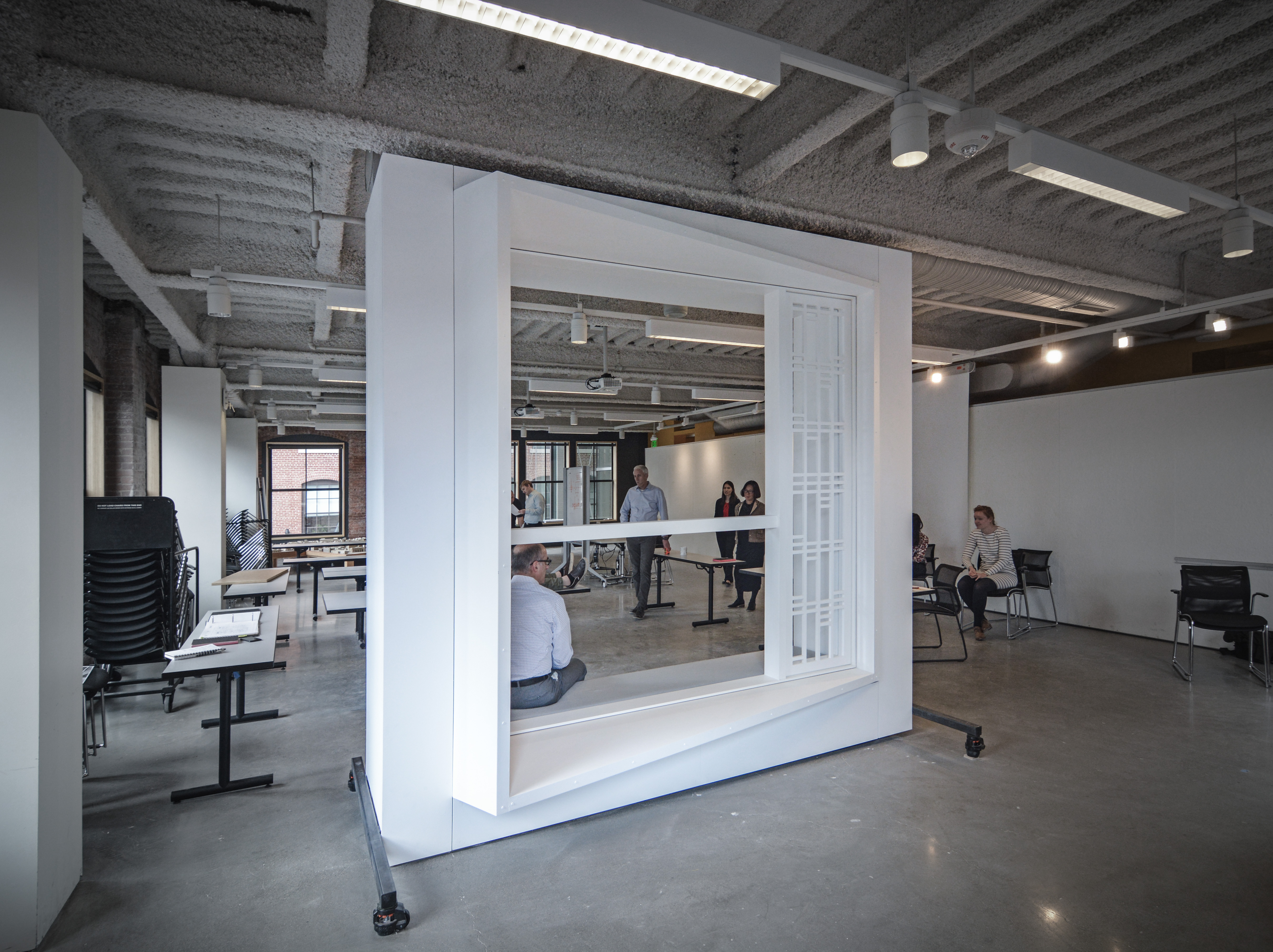 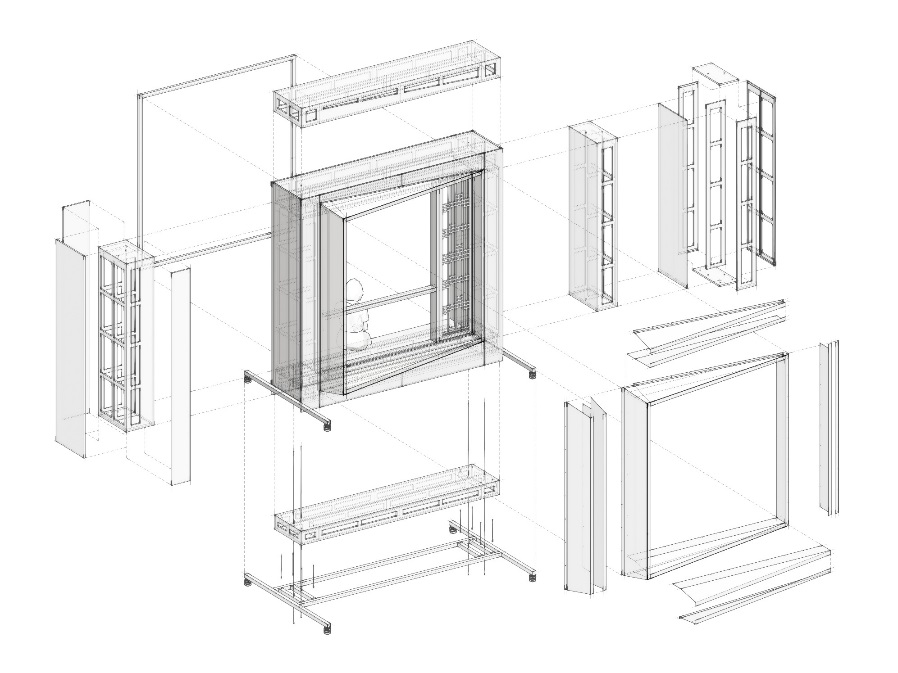 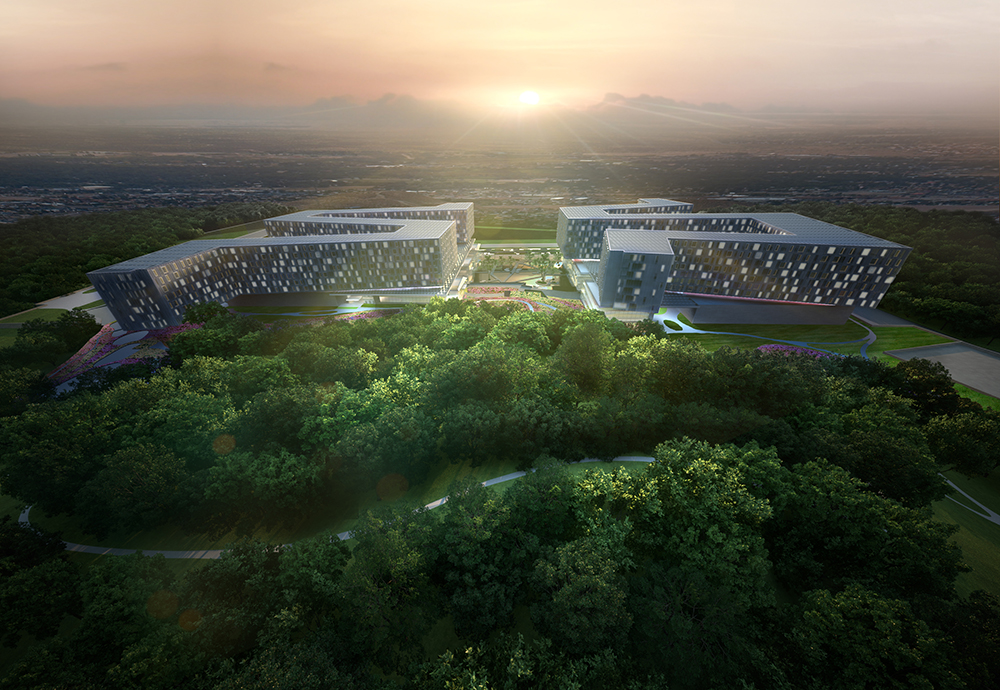 100%
97%
60%
of the year natural ventilation for patient rooms
of required energy generated cleanly on site
of annual non-potable water demand supplied by on-site wastewater treatment plant
Questions?
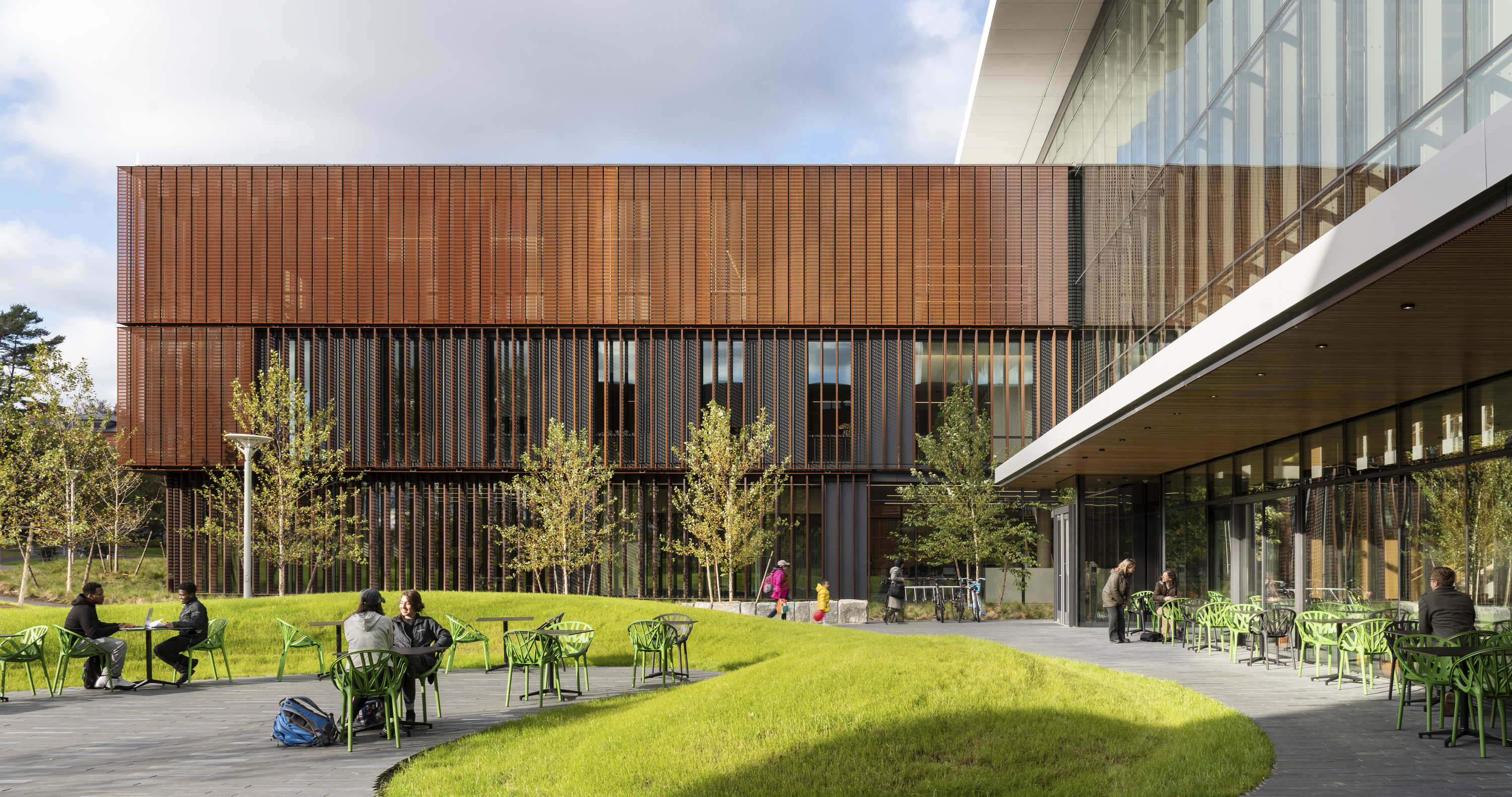